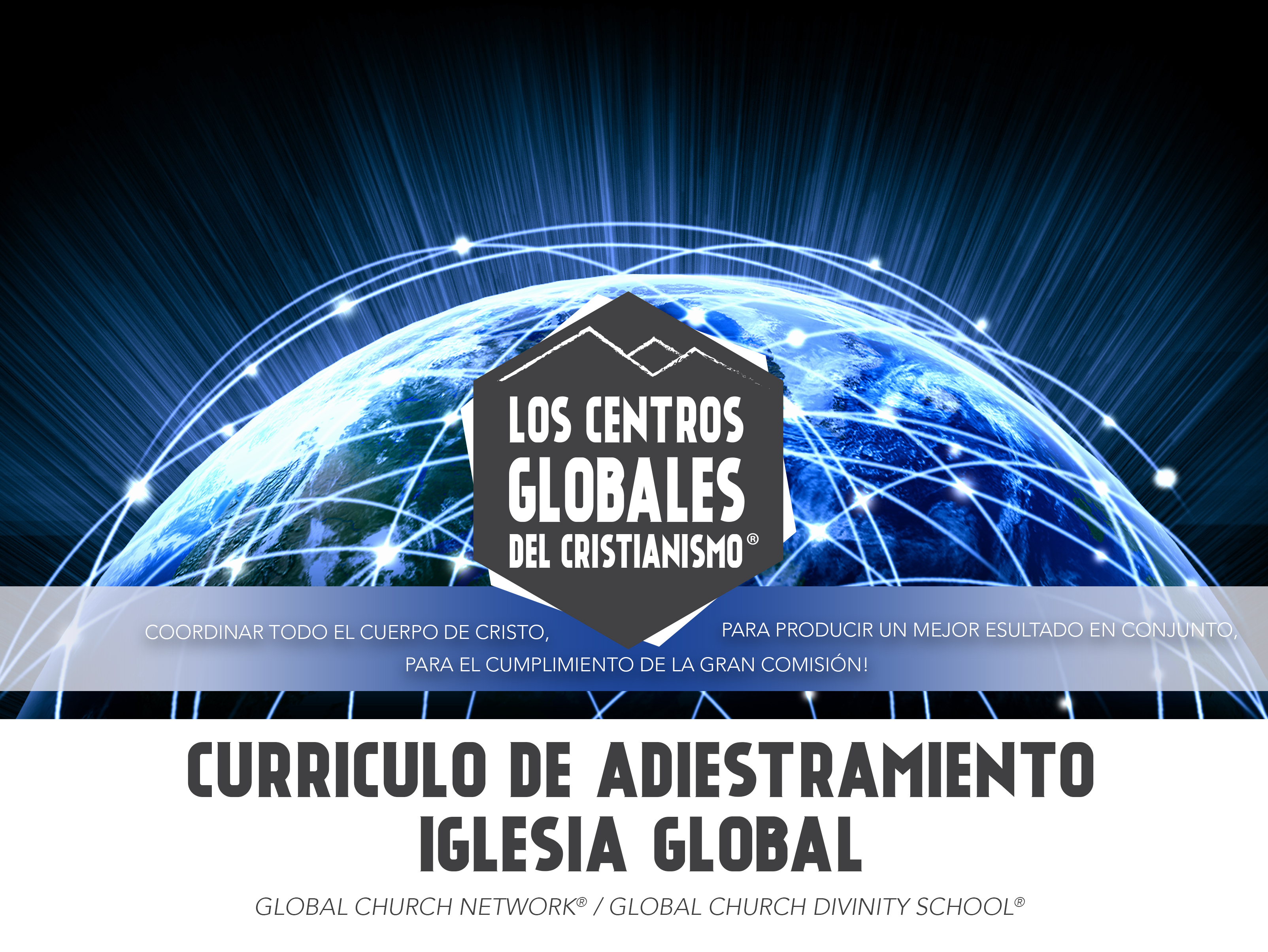 FORMACIÓN DE CARÁCTER
DR. STAN TOLER
El Dr. Stan Toler es Superintendente General Emérito de la Iglesia del Nazareno, una denominación de dos millones de miembros con sede en Lenexa, Kansas. Sirvió durante cuarenta años como pastor en Ohio, Florida, Tennessee y Oklahoma. Como autor, orador y  maestro, el Dr. Toler ha capacitado a más de un millón de iglesias, organizaciones, y líderes corporativos tanto a nivel nacional como internacional.
PARTE UNO
Reto #1 - Valentía
Ya han pasado cuarenta y cinco años desde que el Señor hizo la promesa por medio de Moisés, mientras Israel peregrinaba por el desierto; aquí estoy este día con mis ochenta y cinco años: ¡el Señor me ha mantenido con vida! 11 Y todavía mantengo la misma fortaleza que tenía el día en que Moisés me envió. Para la batalla tengo las mismas energías que tenía entonces. 12 Dame, pues, la región montañosa que el Señor me prometió en esa ocasión. Desde ese día, tú bien sabes que los anaquitas habitan allí, y que sus ciudades son enormes y fortificadas. Sin embargo, con la ayuda del Señor los expulsaré de ese territorio, tal como él ha prometido.
(Josué 14:10-12, NVI)
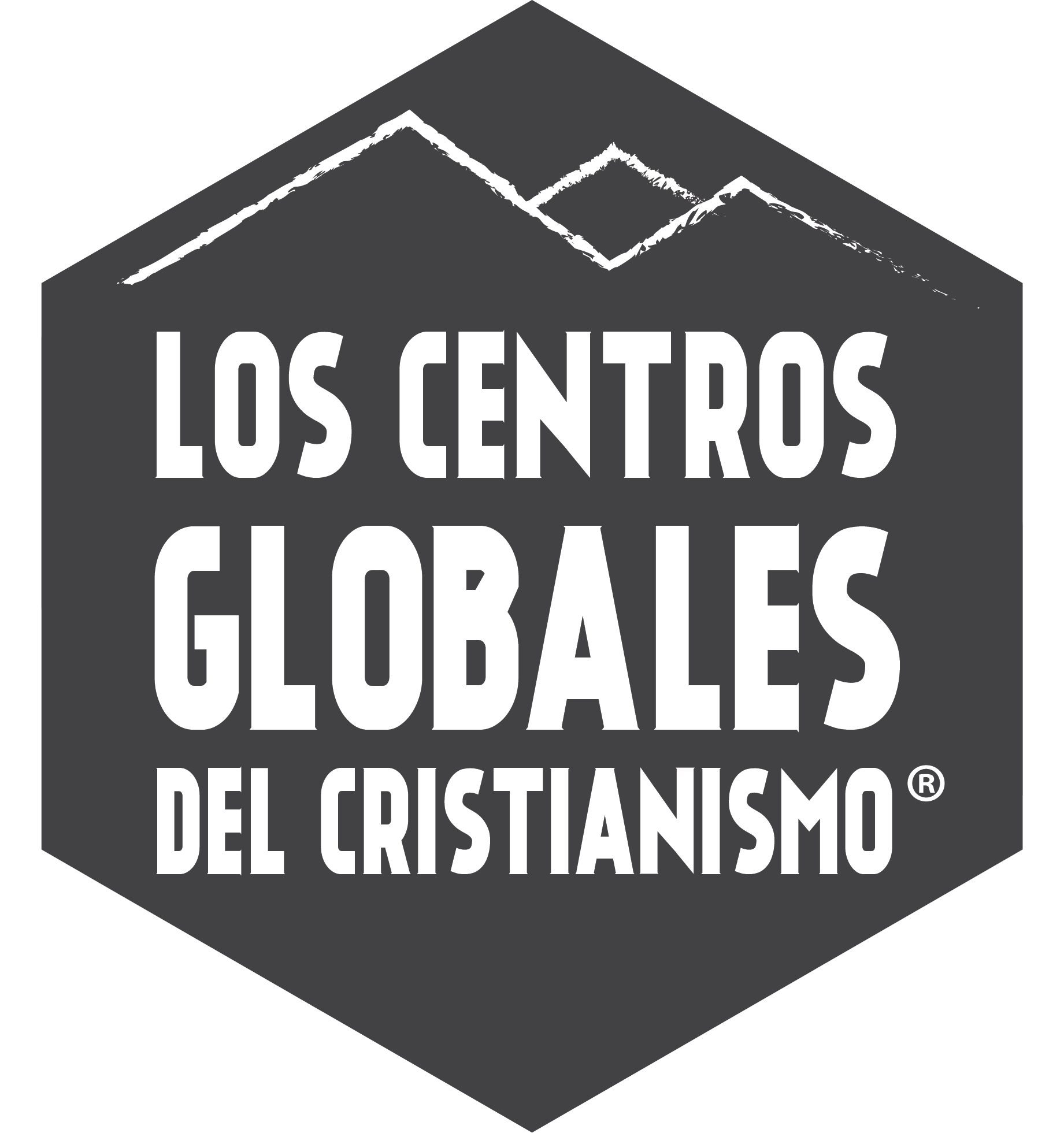 FORMACIÓN DE CARÁCTER
PARTE UNO
Reto #1 - Valentía
Clave uno: Atributos de la valentía
La valentía es contagiosa. Las personas conectan con la valentía que ellos ven en sus líderes.
La valentía es tomar riesgos. Hay momentos donde los líderes necesitan liderar congregaciones para dar pasos en la fe.
La valentía es creer en la acción. Es la realización de que Dios está a cargo de este universo, y que Él nos dera así como nosotros daremos nuestra congregación.
La valentía en el líder es motivar a otros. Un líder motiva la personas a tener suficiente fe para creer que todas las cosas son posibles para Dios.
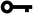 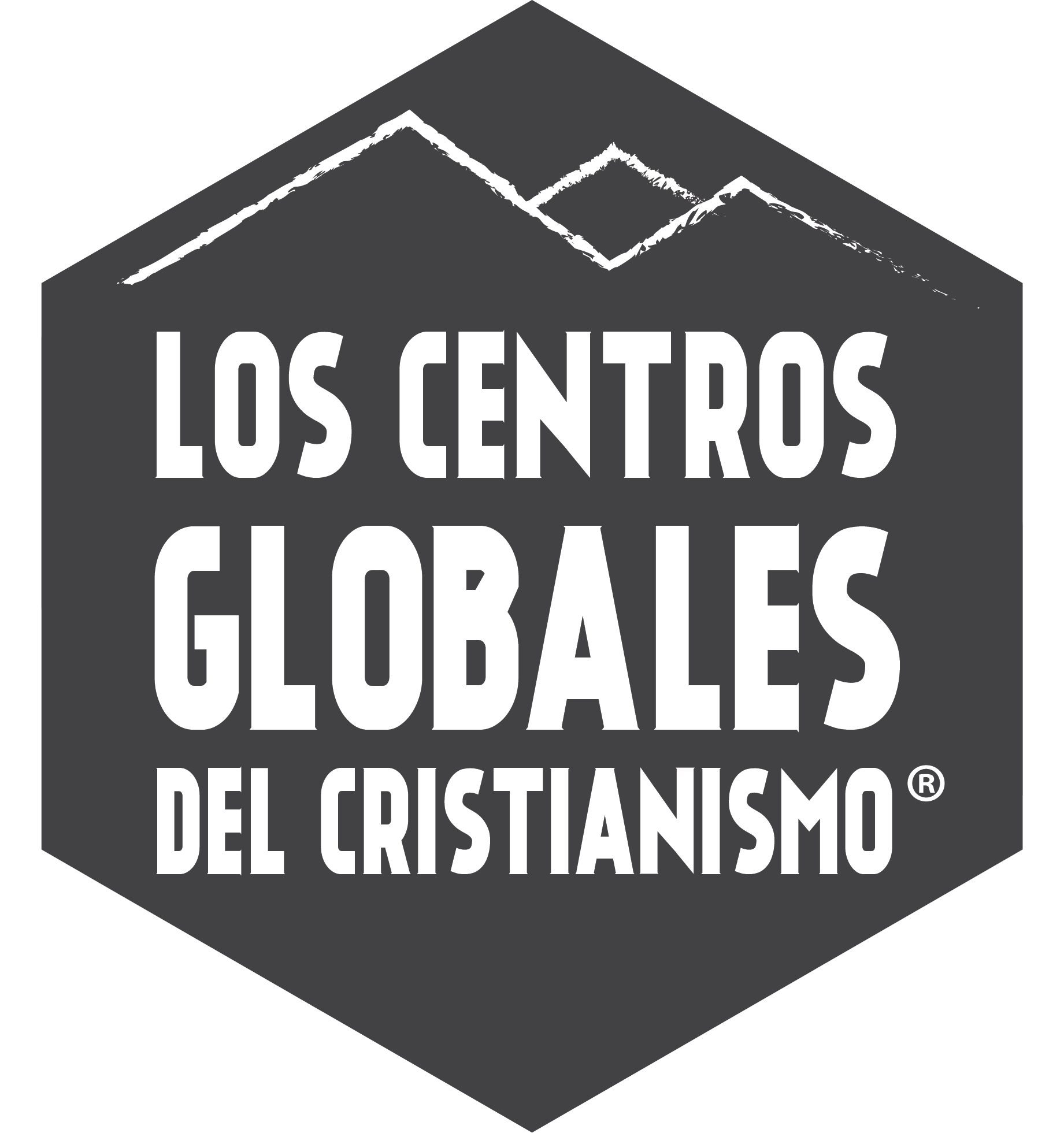 FORMACIÓN DE CARÁCTER
PARTE UNO
Reto #1 - Valentía
Clave Dos: Valentía como Joshua
Pídale a Dios que le dé valentía, como le dio a Josué.
Empiece a ejemplificar la valentía en el Todopoderoso; crea en que puedes alcanzar nuevas montañas para Dios.
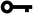 ¿La gente piensa en usted como un líder valiente? ¿De qué manera eres valiente? Escriba los atributos de valentía que le gustaría ver manifestados en su vida. Guárdalos como peticiones de oración ante Dios.
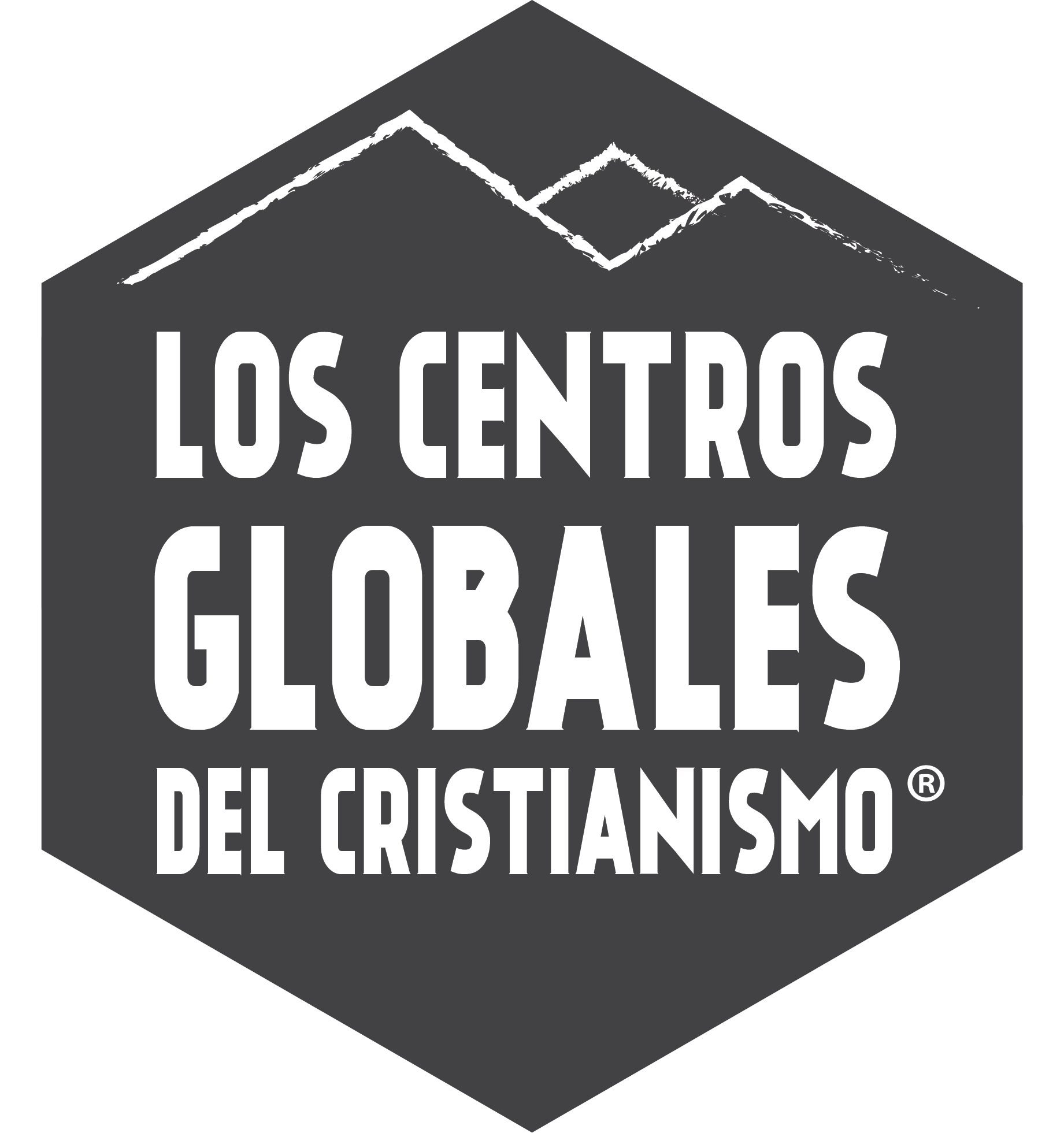 FORMACIÓN DE CARÁCTER
PARTE DOS 
Reto #2 - Perspectiva
A menudo digo que la Iglesia que realmente está avanzando tiene la capacidad de enfocarse en lo que Dios quiere que hagan, y ese es nuestro mayor desafío, obtener esa perspectiva. —Stan Toler

	Clave: Determinar la perspectiva

Quién eres, determina lo que piensas.
Lo que piensas determina lo que eres.
El lugar donde te sientas determina lo que ves.
Lo que ves determina lo que obtienes.
- John C. Maxwell
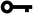 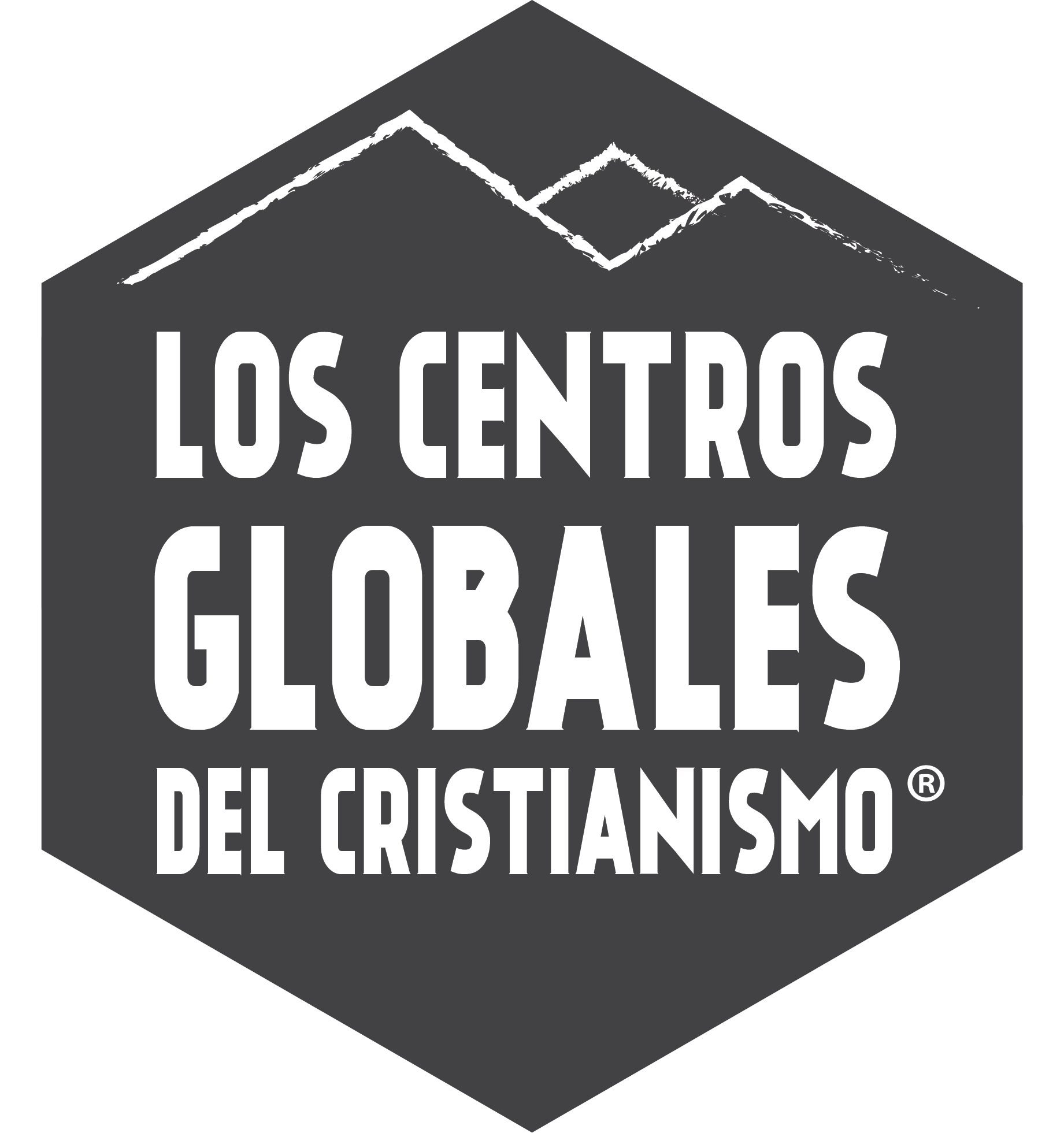 FORMACIÓN DE CARÁCTER
PARTE DOS 
Reto #2 - Perspectiva
“Todo lo puedo en Cristo que me fortalece” (Filipenses 4:13).
Trabajar en la persona interior; el ser interior.
Pídale a Dios que le ayude a desarrollar la mentalidad correcta.
Asóciese con personas que tengan la mentalidad correcta.
Aproveche todas las oportunidades de aprendizaje y opte por la experiencia de la “primera fila”.
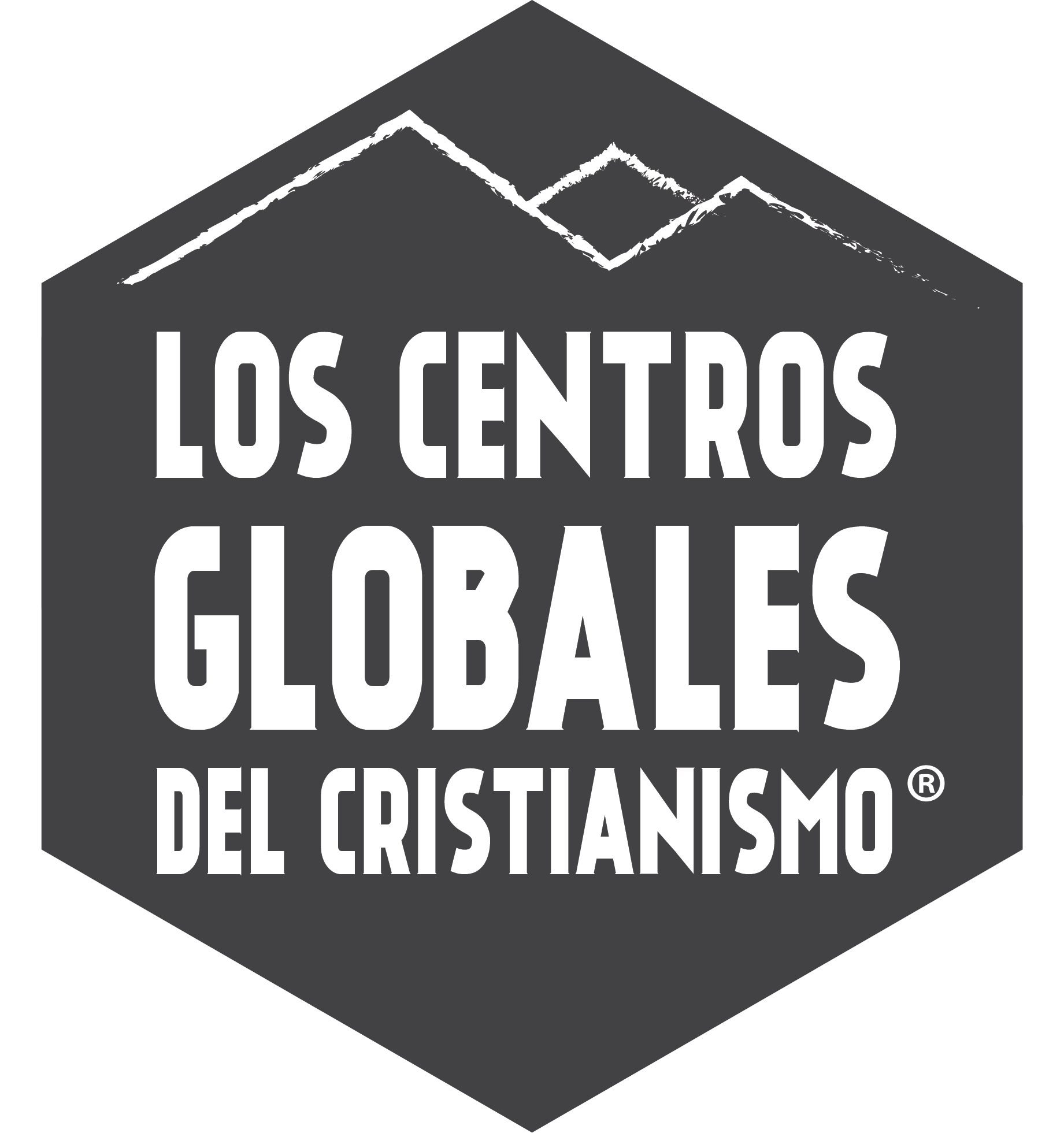 FORMACIÓN DE CARÁCTER
PARTE DOS 
Reto #2 - Perspectiva
Visualiza una cosecha de almas.
Cree que Dios te ayudará a capturar tu comunidad para Cristo.
Concéntrese en lo que Dios quiere que haga.
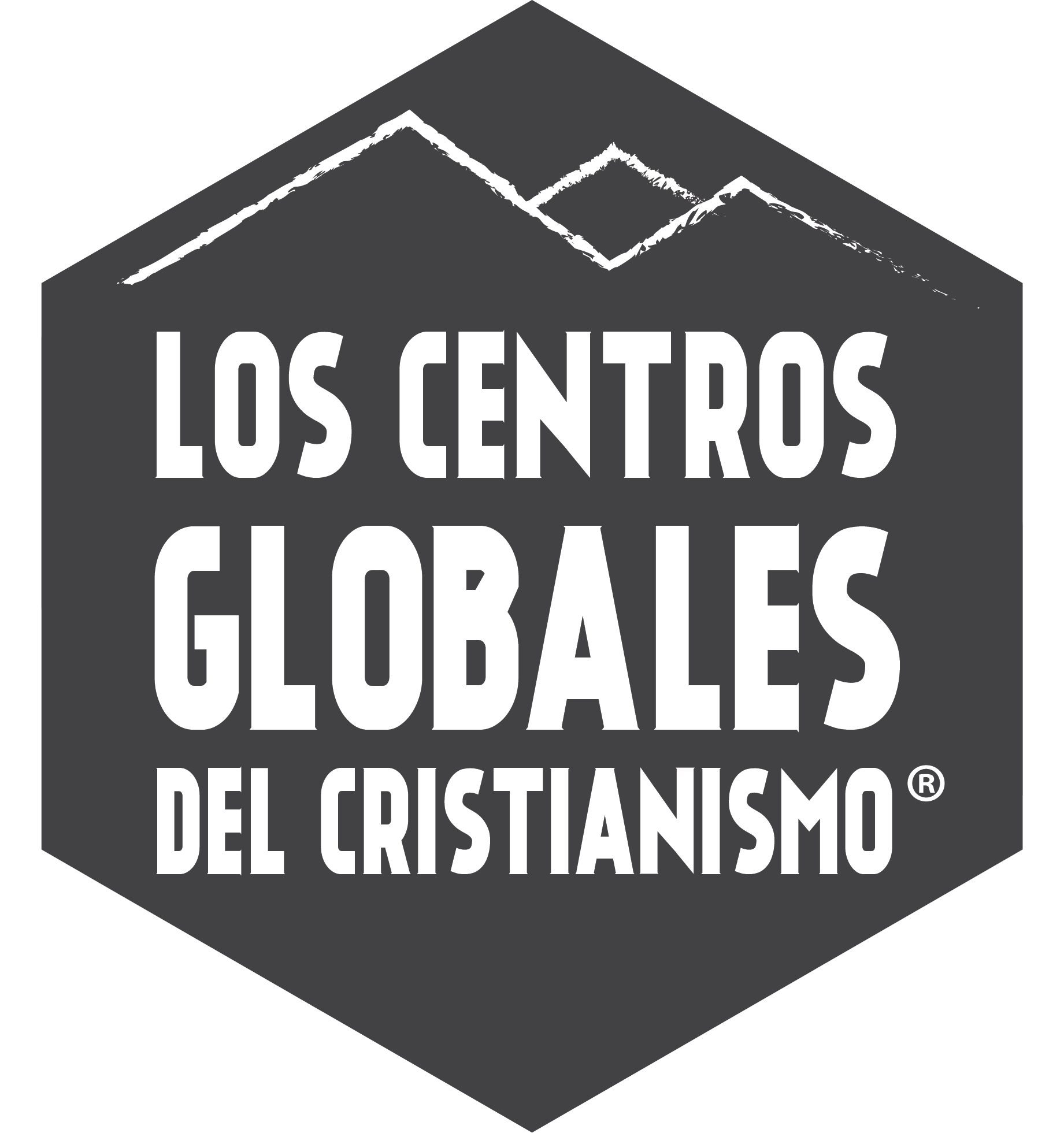 FORMACIÓN DE CARÁCTER
PARTE TRES 
Reto #3 - Confianza
La forma en que nos ganamos la confianza es comprendiendo las cualidades del liderazgo. —Stan Toler
	Clave: 10 Cualidades de Liderazgo
Sinceridad
La gente quiere saber que eres sincero y que estás seriamente interesado en el ministerio, en el nombre de Jesucristo.
Espiritualidad
La gente necesita saber que usted camina con el Señor.
La gente necesita saber que estás en sintonía con Dios.
Asegúrese de invitar a la presencia de Dios a cada reunión de la iglesia.
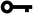 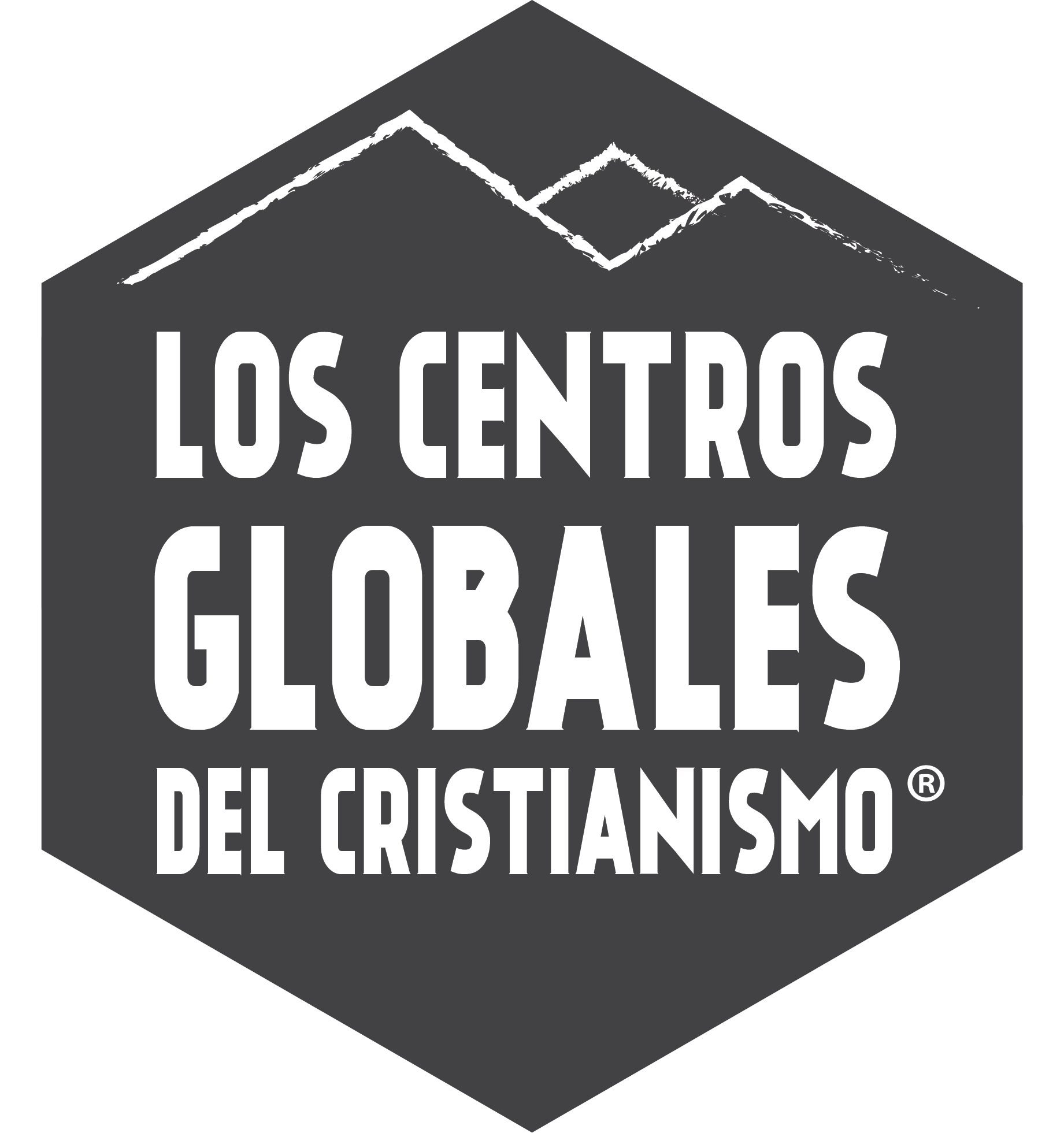 FORMACIÓN DE CARÁCTER
PARTE TRES 
Reto #3 - Confianza
La forma en que nos ganamos la confianza es comprendiendo las cualidades del liderazgo. —Stan Toler
	Clave: 10 Cualidades de Liderazgo
Lealtad
Las personas te serán leales cuando sepan que eres fiel a ellas.
Empatía
A las personas no les importa cuánto sabes, hasta que sepan cuánto te preocupas. (John C. Maxwell)
Diga "te amo” a menudo con tus palabras, expresiones y actos de bondad.
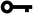 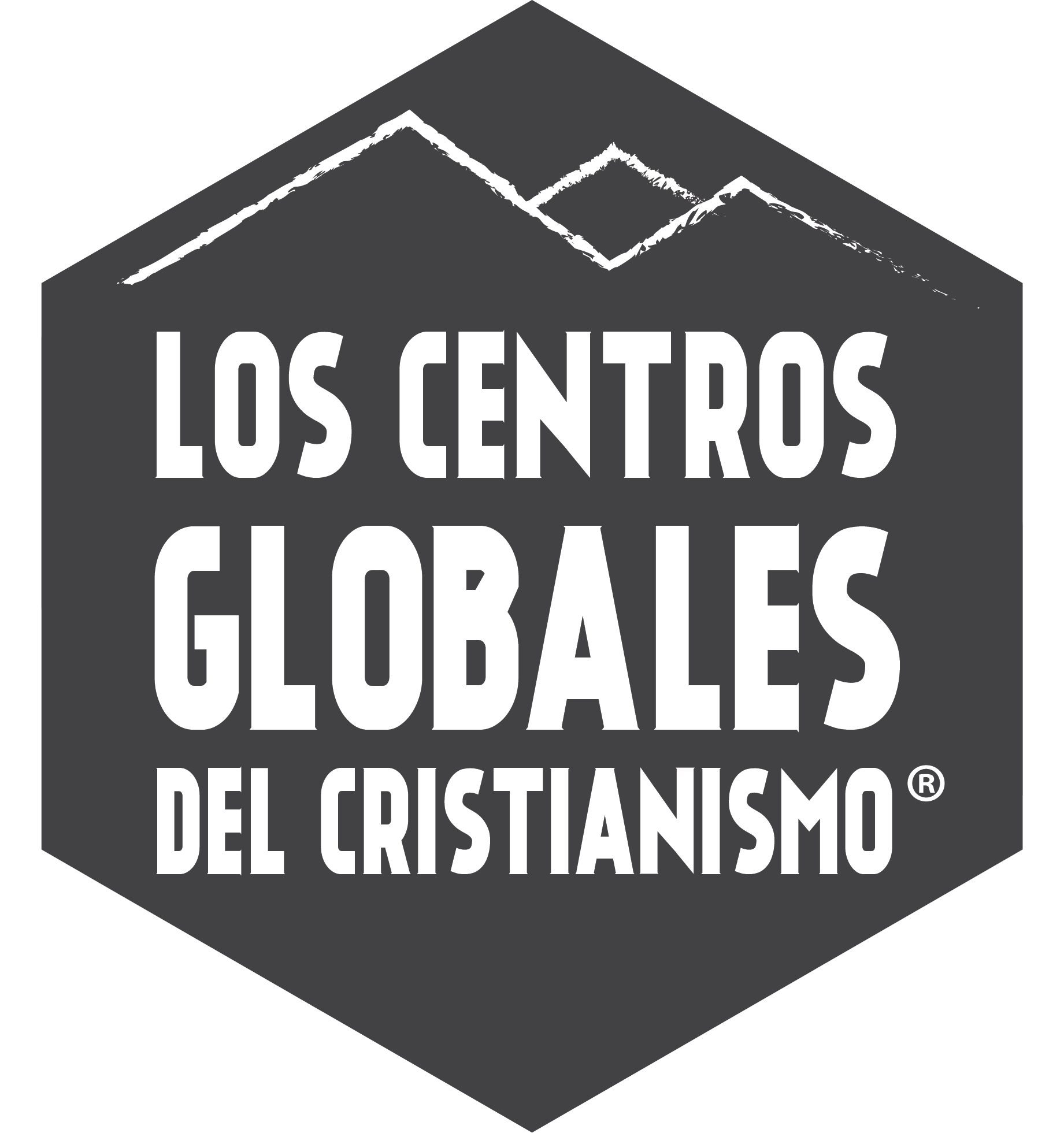 FORMACIÓN DE CARÁCTER
PARTE TRES 
Reto #3 - Confianza
La forma en que nos ganamos la confianza es comprendiendo las cualidades del liderazgo. 
—Stan Toler
	Clave: 10 Cualidades de Liderazgo

Fervor

La gente necesita saber que usted opera con audacia y poder.

Y cuando hubieron orado, el lugar donde estaban reunidos se estremeció; y todos fueron llenos del Espíritu Santo, y hablaban la palabra de Dios con denuedo ... Y con gran poder los apóstoles dieron testimonio de la resurrección del Señor Jesús. Y gran gracia fue sobre todos ellos. 
(Hechos 4:31)
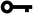 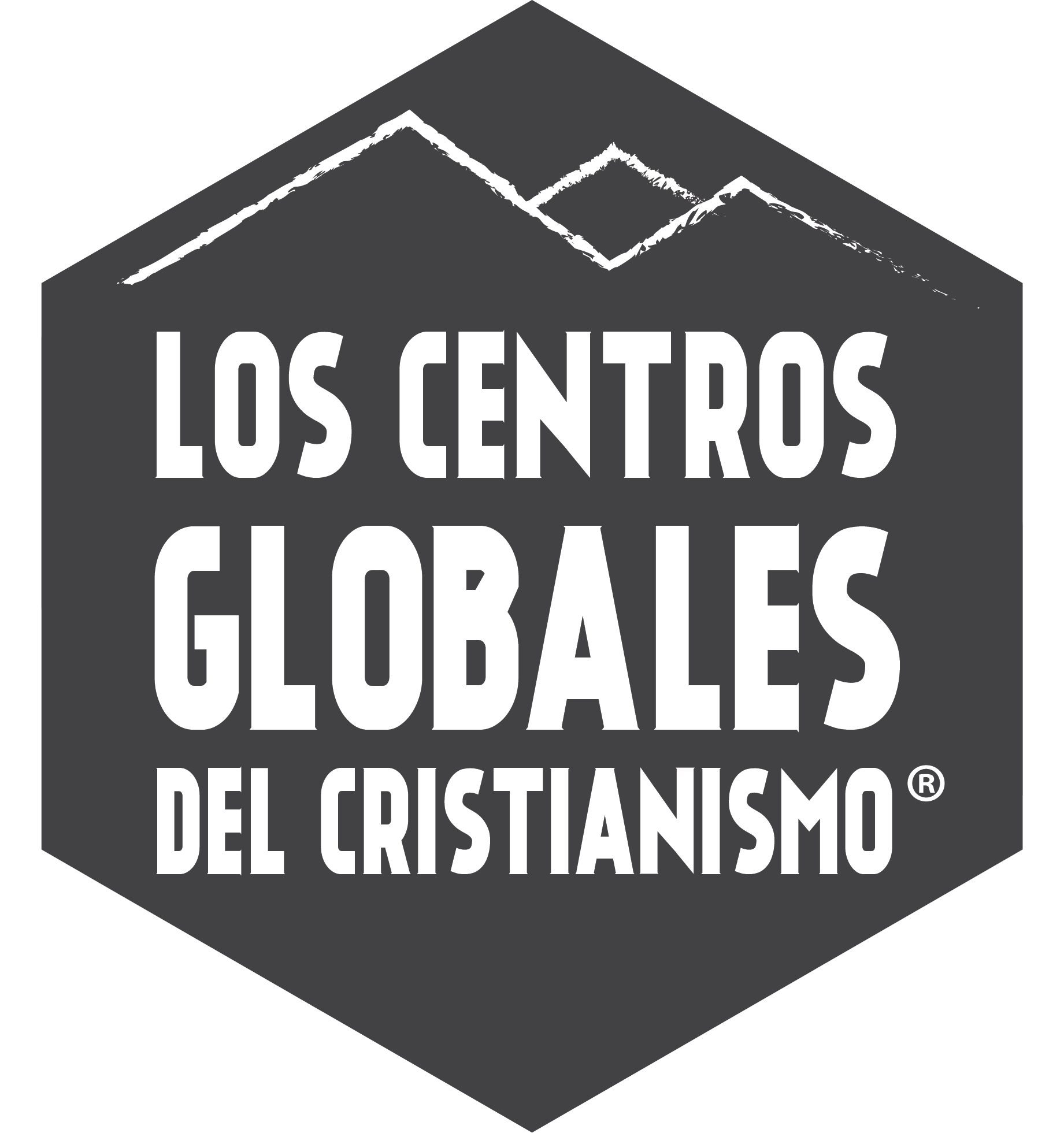 FORMACIÓN DE CARÁCTER
PARTE TRES 
Reto #3 - Confianza
La forma en que nos ganamos la confianza es comprendiendo las cualidades del liderazgo.
—Stan Toler
	Clave: 10 Cualidades de Liderazgo
Flexibilidad
Enseña a las personas a ser flexibles en el ministerio.
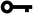 Sabiduría: Las grandes iglesias están más interesadas en inventar que en copiar.
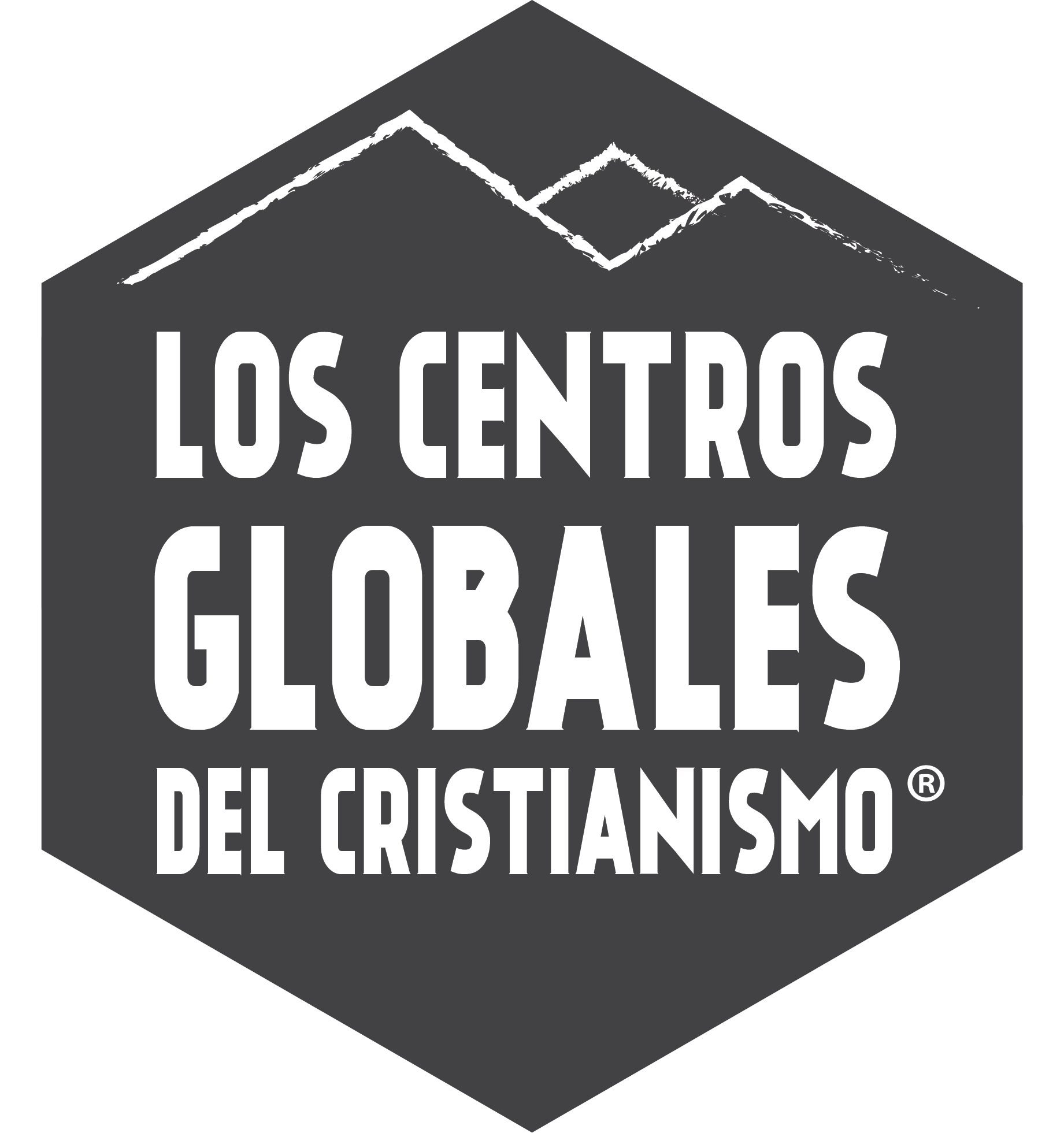 FORMACIÓN DE CARÁCTER
PARTE TRES 
Reto #3 - Confianza
La forma en que nos ganamos la confianza es comprendiendo las cualidades del liderazgo. 
—Stan Toler
	Clave: 10 Cualidades de Liderazgo
Generosidad
La gente necesita verte generoso.
"Si pides un dólar, da un dólar".— Dr. Melvin Maxwell
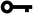 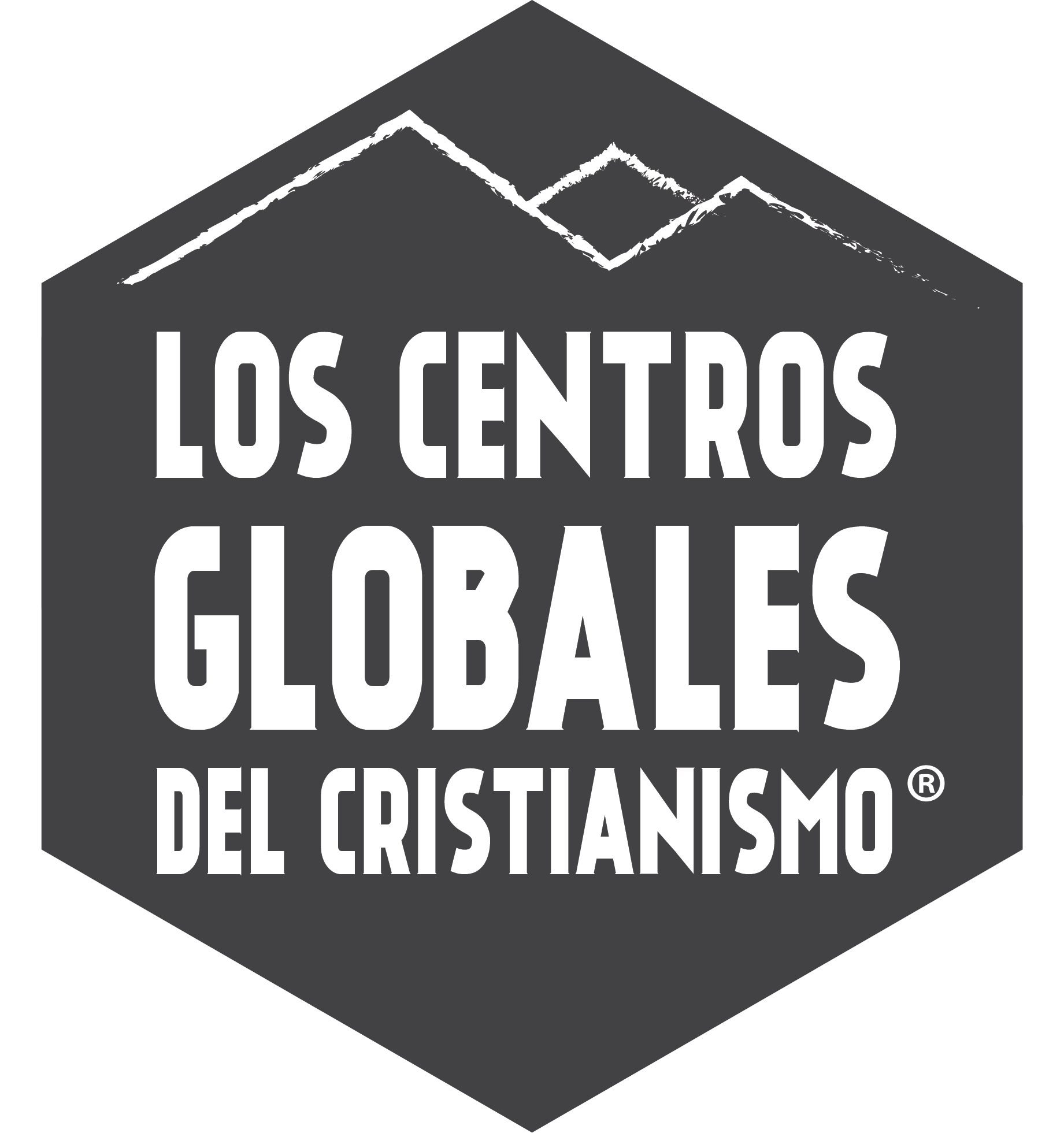 FORMACIÓN DE CARÁCTER
PARTE TRES 
Reto #3 - Confianza
La forma en que nos ganamos la confianza es comprendiendo las cualidades del liderazgo. 
—Stan Toler
	Clave: 10 Cualidades de Liderazgo
Proximidad 
Ser de fácil acceso genera confianza. 
Las personas necesitan saber que pueden acercarse al líder.
Estreche la mano de su gente, ore con ellos, quédese después del servicio de adoración.
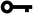 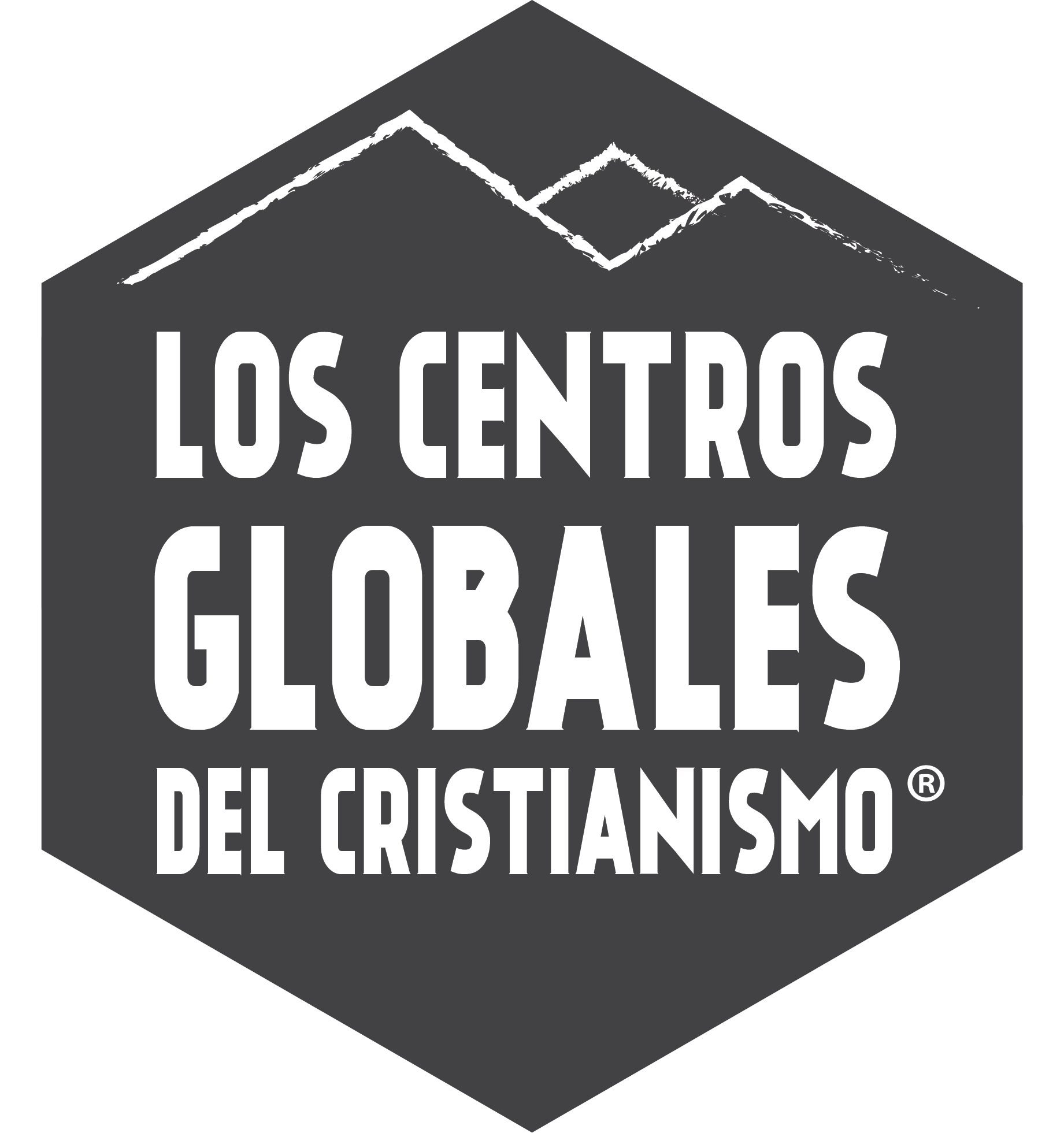 FORMACIÓN DE CARÁCTER
PARTE TRES 
Reto #3 - Confianza
La forma en que nos ganamos la confianza es comprendiendo las cualidades del liderazgo. 
—Stan Toler
	Clave: 10 Cualidades de Liderazgo
Estabilidad
La gente necesita verte estable y constantemente presente.
Humildad
Sea humilde ante Dios.
La gente necesita ver que no hay presunción o arrogancia en el púlpito.
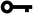 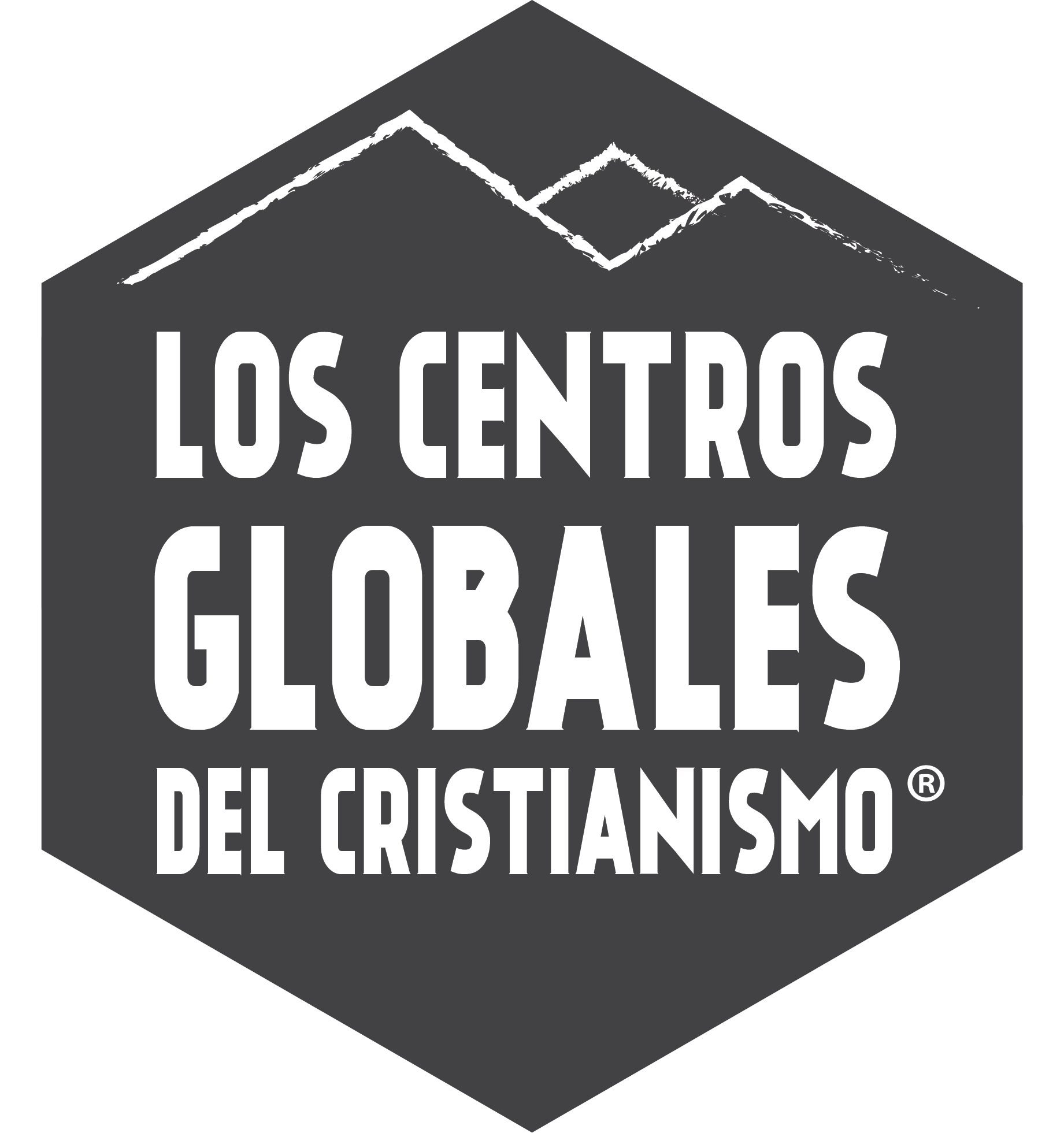 FORMACIÓN DE CARÁCTER
PARTE CUATRO 
Reto #4 - Disciplina
Por tanto, también nosotros, que estamos rodeados de una multitud tan grande de testigos, despojémonos del lastre que nos estorba, en especial del pecado que nos asedia, y corramos con perseverancia la carrera que tenemos por delante. Fijemos la mirada en Jesús, el iniciador y perfeccionador de nuestra fe, quien, por el gozo que le esperaba, soportó la cruz, menospreciando la vergüenza que ella significaba, y ahora está sentado a la derecha del trono de Dios. (Hebrews 12: 1,2 NVI)

Esas palabras, "y el pecado que tan fácilmente se enreda", tratan con un par de cuestiones. Creo que se trata del pecado de la incredulidad. Pero creo que también se trata de que tengamos la disciplina, la fortaleza intestinal y el valor para hacer lo que es recto ante los ojos de Dios y ante los ojos del hombre. —Stan Toler
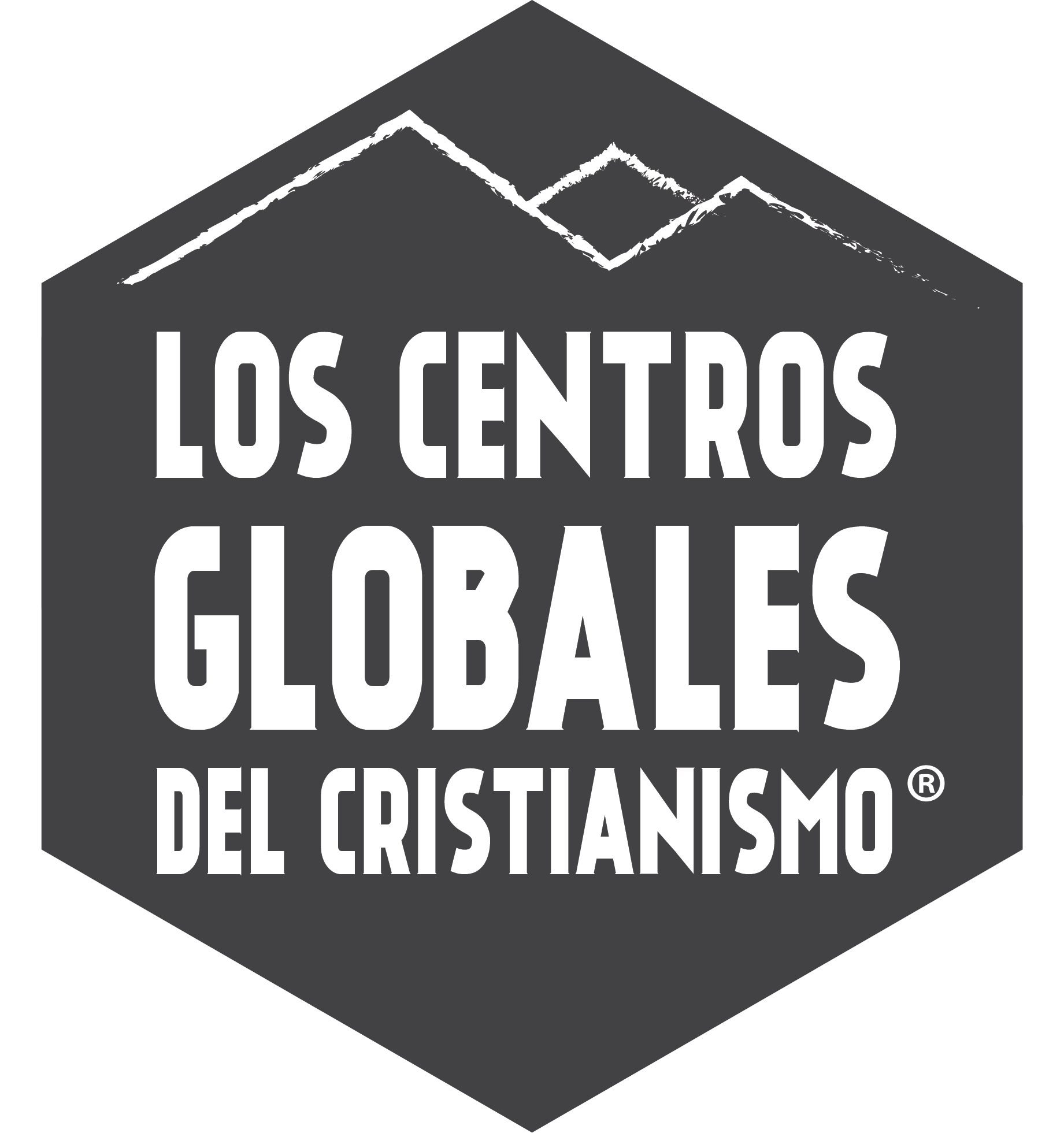 FORMACIÓN DE CARÁCTER
PARTE CUATRO 
Reto #4 - Disciplina
Clave: Tres Retos

El desafío de los gigantes

Los gigantes pueden tener muchas formas: personas, finanzas, etc.

Da un paso adelante y concéntrate en lo que Dios quiere que hagas.

El desafío de la crítica

Siempre habrá gente que critique a su líder.

Determine: ¿Es constructivo o destructivo? ¿Es justo? ¿Es honesto? ¿La persona que lo dio se preocupa por los mejores intereses del Reino?
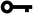 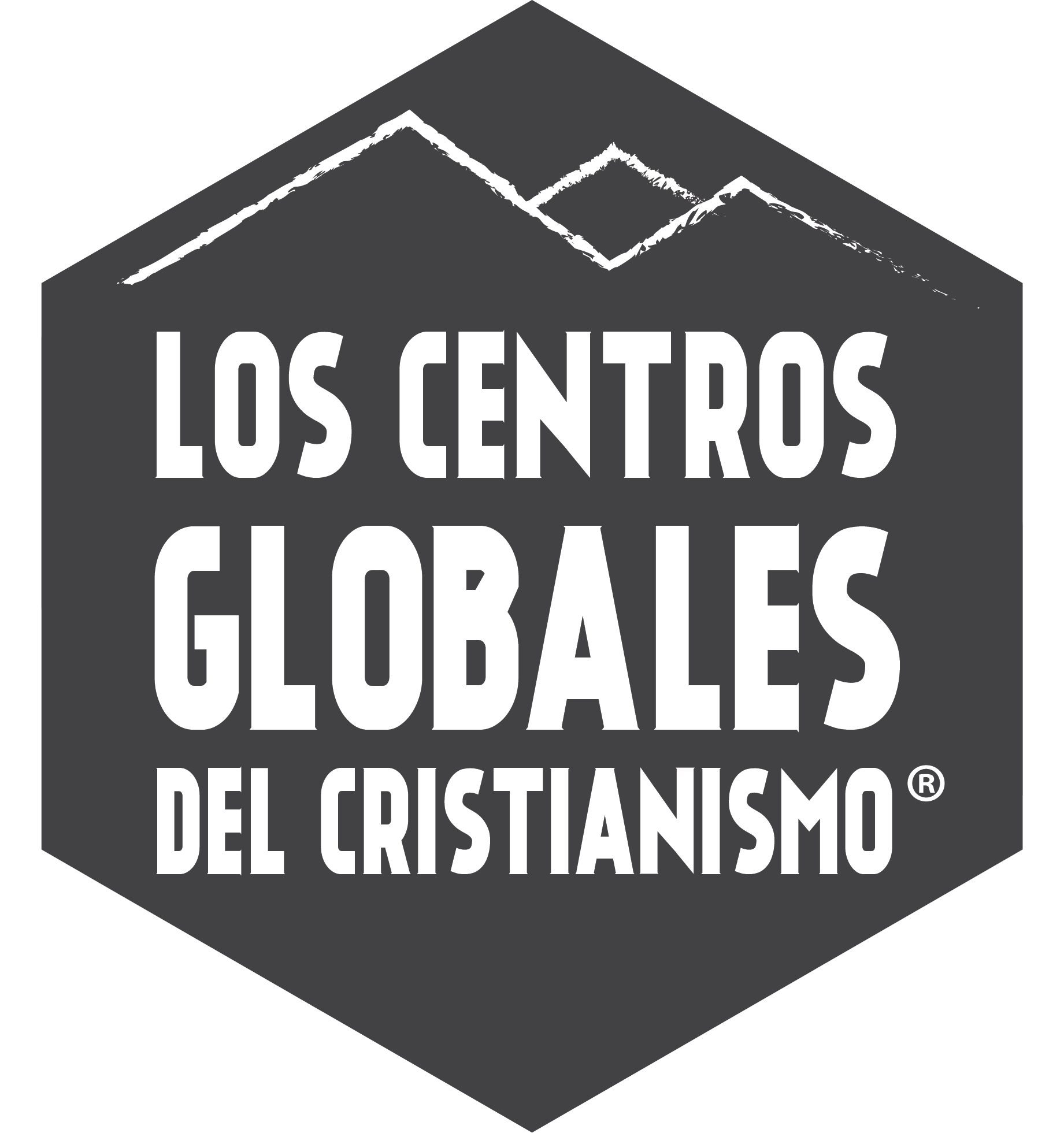 FORMACIÓN DE CARÁCTER
PARTE CUATRO 
Reto #4 - Disciplina
Clave: Tres Retos

El desafío de la crítica

Determine: ¿Es constructivo o destructivo? ¿Es justo? Es honesto ¿La persona que lo dio se preocupa por los mejores intereses del Reino?

Si la persona tiene intereses legítimos, téngalo en cuenta.

Si la persona está equivocada y está tratando de ser destructiva, escudriñe las críticas en busca de alguna verdad y luego siga adelante.
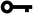 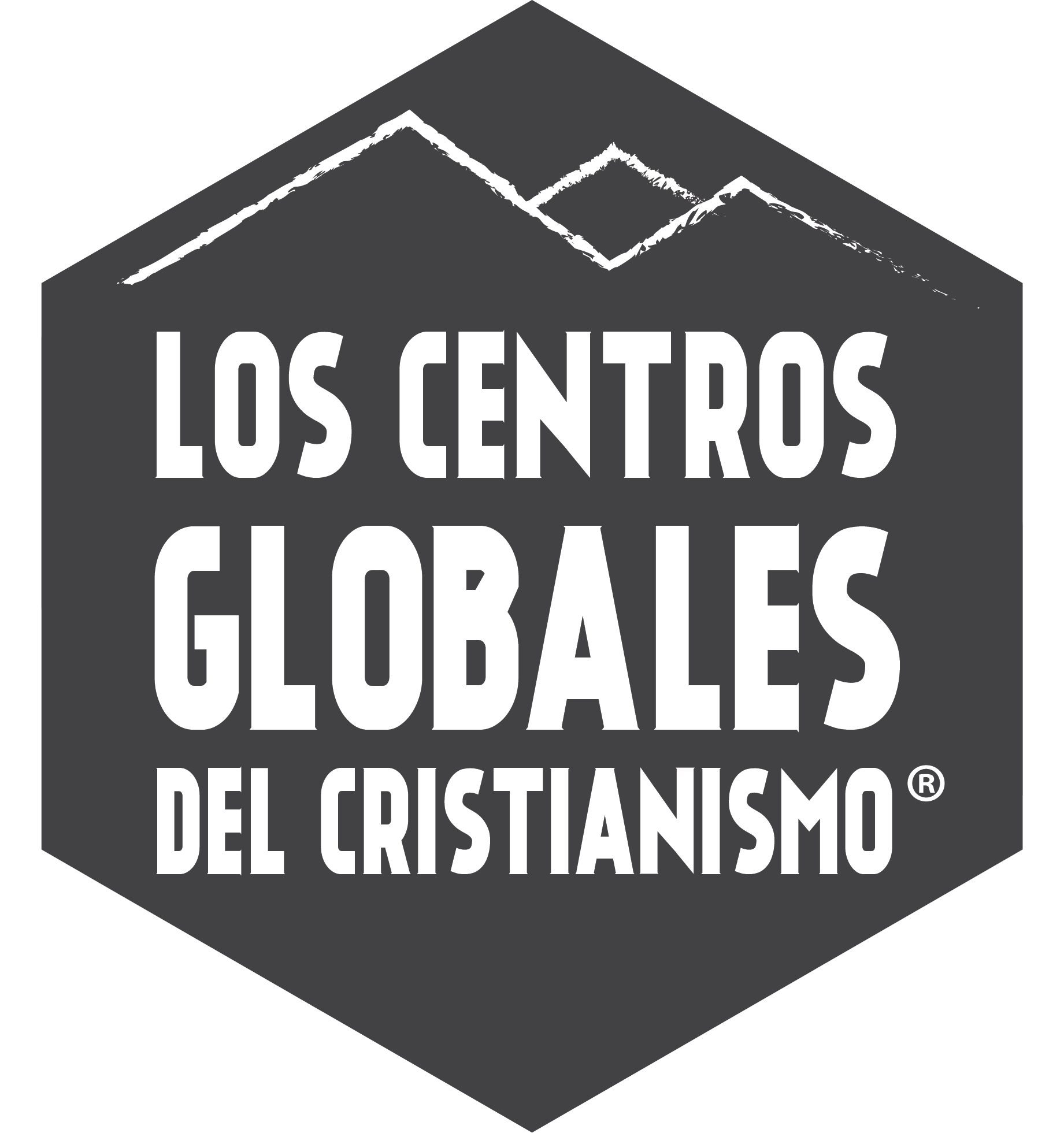 FORMACIÓN DE CARÁCTER
PARTE CUATRO 
Reto #4 - Disciplina
Clave: Tres Retos

El desafío del crecimiento personal

Sigue leyendo, estudiando, rezando.

Sea una persona en constante crecimiento.

Los líderes son aprendices. En el momento en que dejas de aprender, dejas de liderar.  - Rick Warren
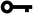 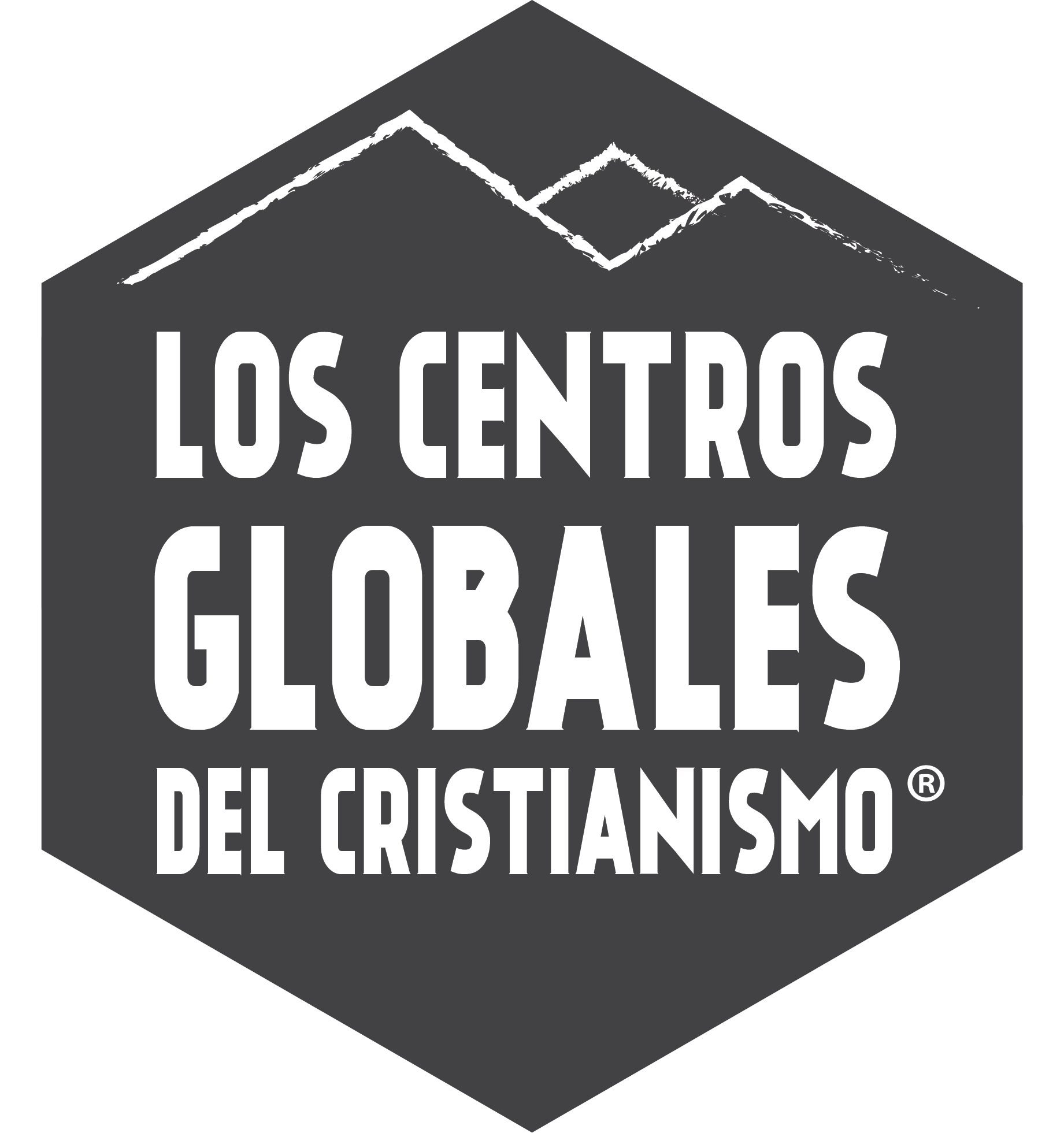 FORMACIÓN DE CARÁCTER
PARTE CINCO 
Reto #5 - Mentoría
Es importante que nunca hagamos el ministerio solos. A lo largo de los años, he aprendido que si quiero vitalidad espiritual en la iglesia, tengo que tomar a las personas bajo mi protección y trabajar con ellas. 
— Stan Toler
	Clave Uno: Mentoría para Multiplicar su Ministerio
Guiar a otros en el cuidado pastoral: compasión, visita a los enfermos y aliento.
Modelo y mentor testificando.
Ejemplo: enséñele a su iglesia a testificar con el ABC (abecedario)
Admita que ha pecado. (Romanos 3:23)
Cree que Jesucristo puede salvarte. (Juan 1: 12) 
Confiésalo como Señor. (Romanos 10: 9)
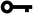 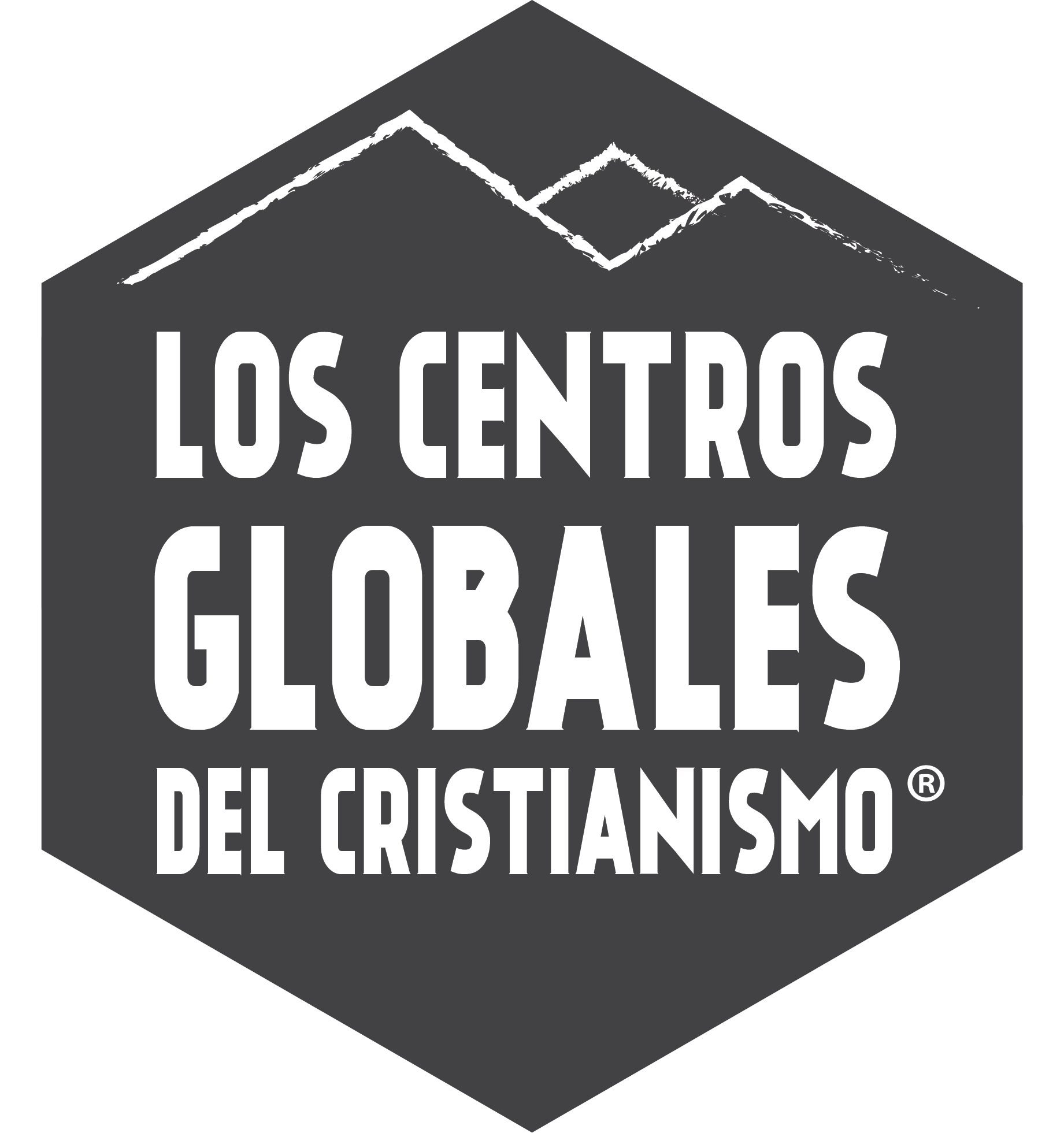 FORMACIÓN DE CARÁCTER
PARTE CINCO 
Reto #5 - Mentoría
Clave Dos: Mentoría en las Disciplinas Espirituales.

Enseñe a la gente cómo orar.

Enséñele a orar diariamente

Enséñele las oraciones de Dios

Enseñe a la gente los principios de dar.

Traigan íntegro el diezmo para los fondos del templo, y así habrá alimento en mi casa. Pruébenme en esto —dice el Señor Todopoderoso—, y vean si no abro las compuertas del cielo y derramo sobre ustedes bendición hasta que sobreabunde. (Malaquías 3:10 NVI)
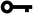 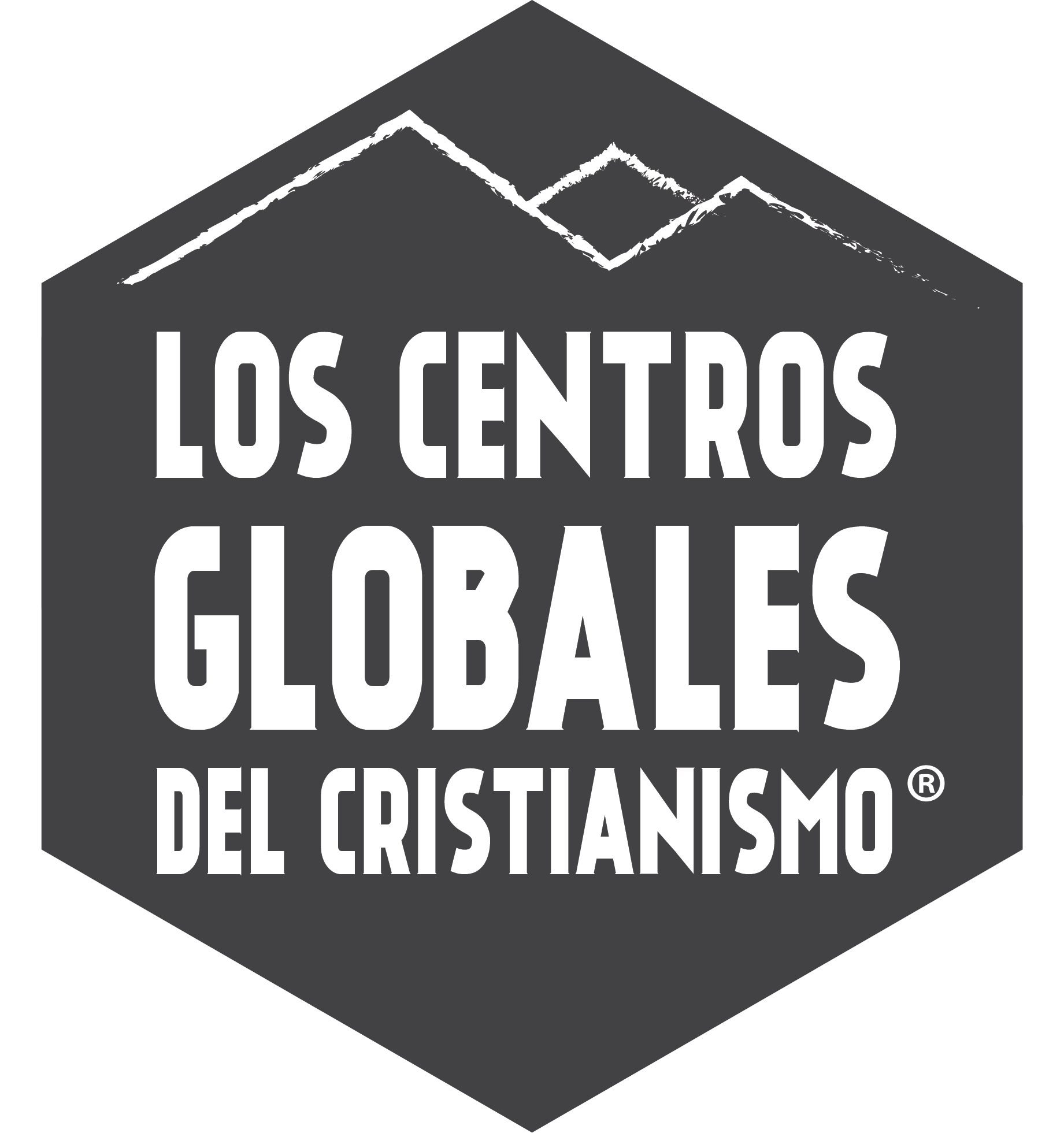 FORMACIÓN DE CARÁCTER
PARTE CINCO 
Reto #5 - Mentoría
Clave Dos: Mentoría en las Disciplinas Espirituales.

Enseñe a las personas a usar sus dones espirituales para la gloria de Dios.

Motívelos a usar su vocación para ayudar a la iglesia. 

Llamelos a lugares de liderazgo

Si podemos influir en las personas a través de la mentoría, podemos cumplir el destino del reino de Dios. - J. Oswald Sanders 

Un gran hombre muestra su grandeza por la forma en que trata a los hombres pequeños. -Thomas Carlisle
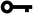 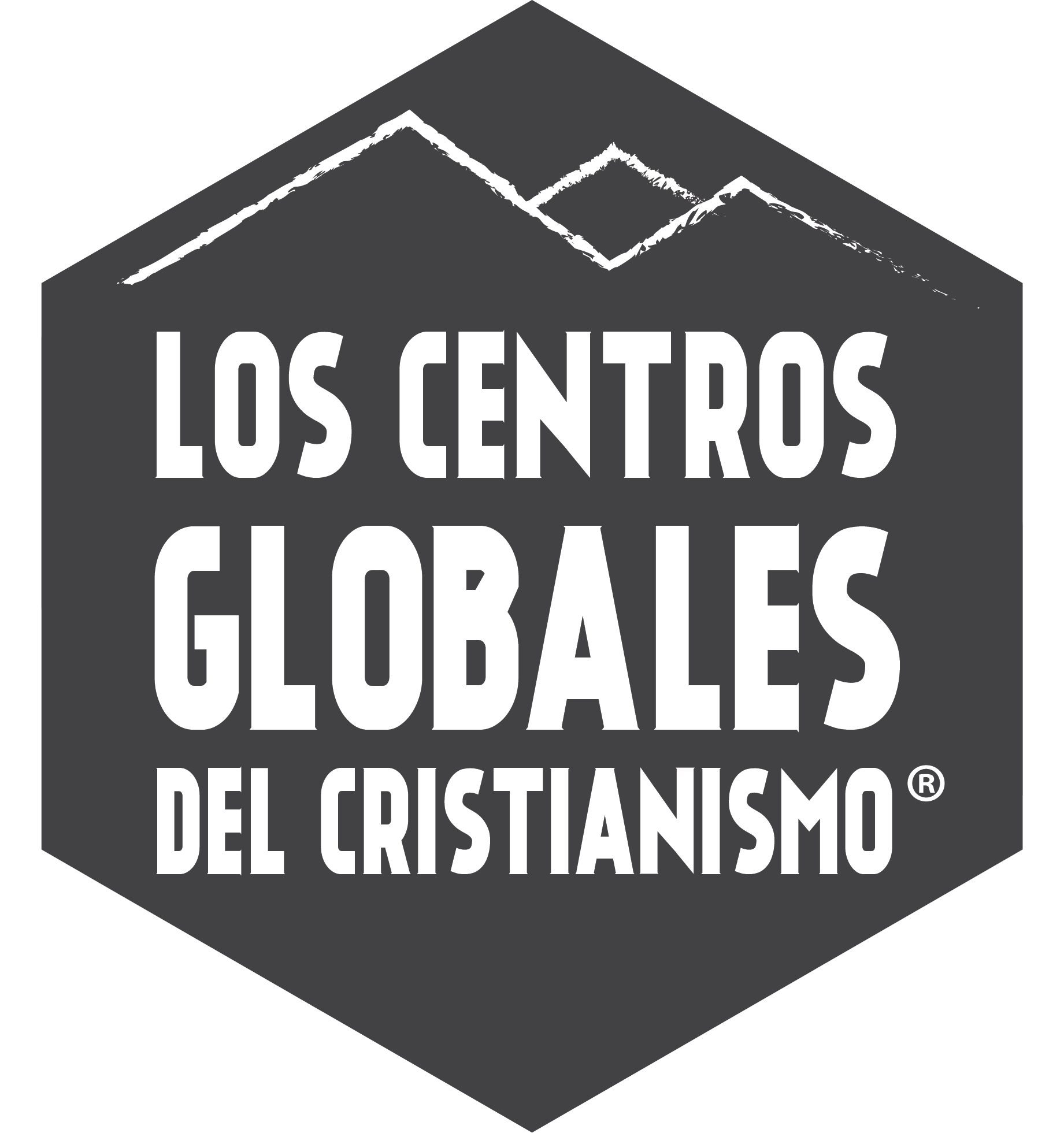 FORMACIÓN DE CARÁCTER
PARTE SEIS 
Reto #6 - Pasión
Clave Uno: Principios de la Pasión

Los seguidores necesitan líderes apasionados

Cultive la mentalidad del apóstol Pablo:

“Hermanos, no pienso que yo mismo lo haya logrado ya. Más bien, una cosa hago: olvidando lo que queda atrás y esforzándome por alcanzar lo que está delante…” (Filipenses 3:13, NVI)

Permite que el Espíritu Santo te llene cada día con Su pasión.

Tenemos que darnos cuenta de que si ignoramos el papel de Dios en nuestras vidas y si ignoramos el papel de Dios en lo sobrenatural, entonces nos vamos a perder en el laberinto del ministerio. 
-Bill Bright, Living Supernaturally
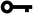 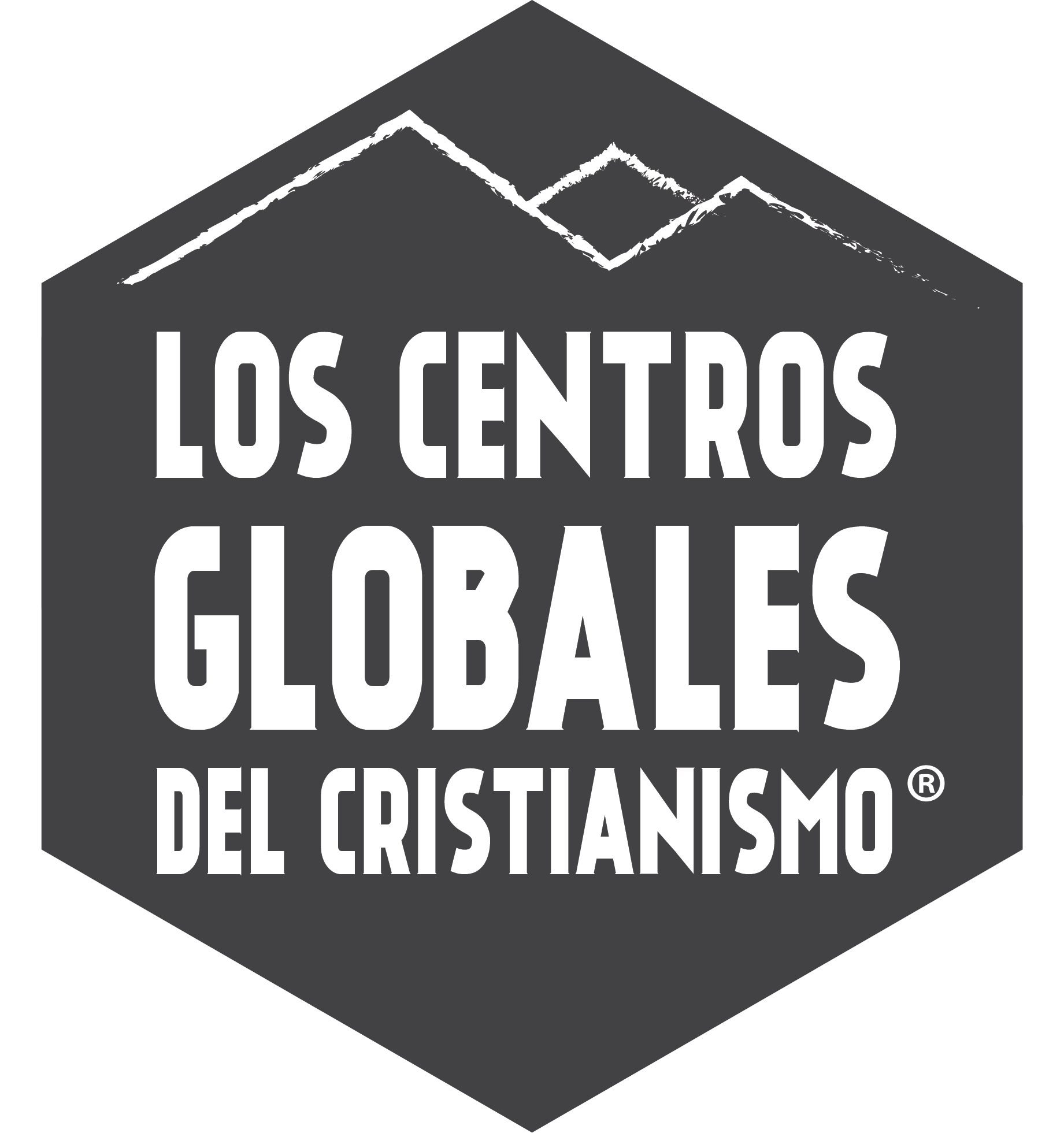 FORMACIÓN DE CARÁCTER
PARTE SEIS 
Reto #6 - Pasión
Clave Uno: Principios de la Pasión

Reconoce a Dios como tu fuerza, hasta que la pasión surja.

"Sean, pues, aceptables ante ti mis palabras y mis pensamientos, oh Señor, roca mía y redentor mío.” (Salmo 19:14, NVI)

Propóngase estar completamente dedicado a Dios.

La pasión es el lugar de nacimiento de la visión.

Tómese un tiempo alejado del ministerio. Encuentra un lugar a solas con Dios y reza hasta que el fuego caiga sobre tu alma y encuentres tu pasión.
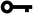 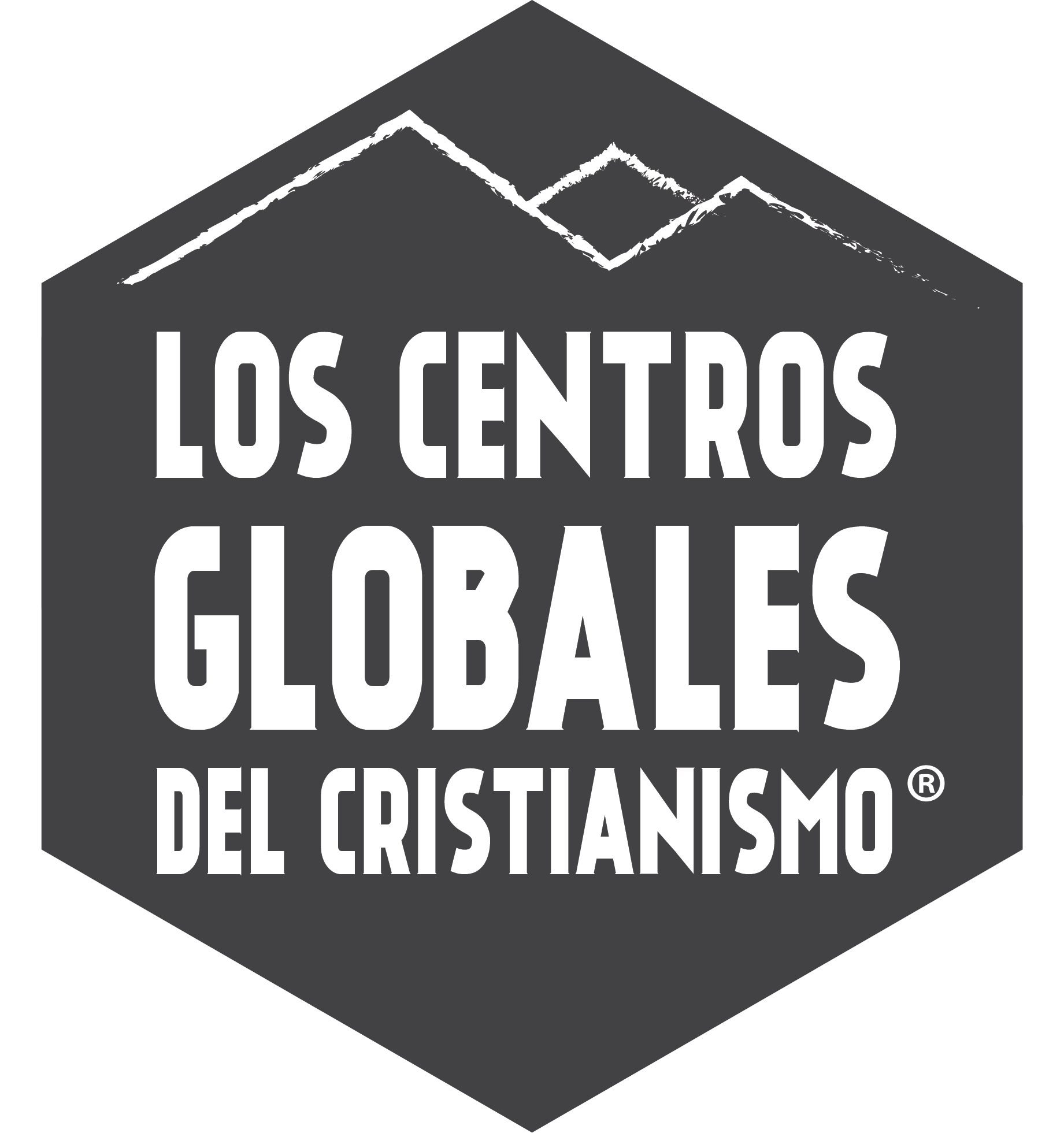 FORMACIÓN DE CARÁCTER
PARTE SEIS 
Reto #6 - Pasión
Clave Uno: Principios de la Pasión

La pasión convierte a los soñadores en hacedores.

Los líderes apasionados quieren llevar algo hasta el final.

"Pero el que persevere hasta el fin, éste será salvo".
(Mateo 24:13, KJV)

Confía en Dios para convertir tus sueños en victorias.

La pasión asegura la resolución.
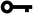 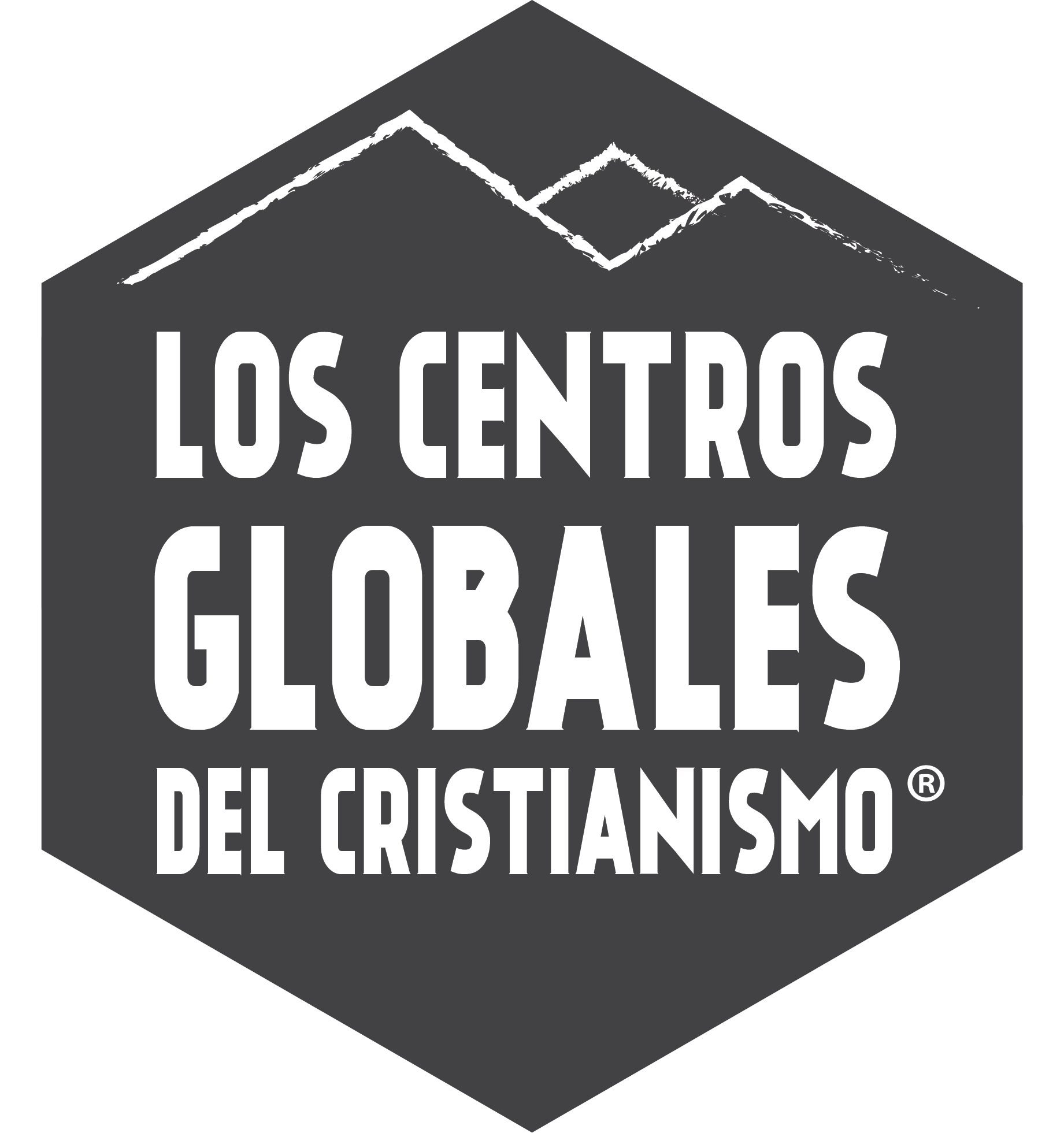 FORMACIÓN DE CARÁCTER
PARTE SEIS 
Reto #6 - Pasión
Clave Uno: Principios de la Pasión

Efecto: 

¿Cómo describiría su pasión por ministrar a las personas en este momento? 

¿Cómo describiría su pasión por su visión? 

¿Cómo describiría su determinación en situaciones difíciles?
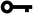 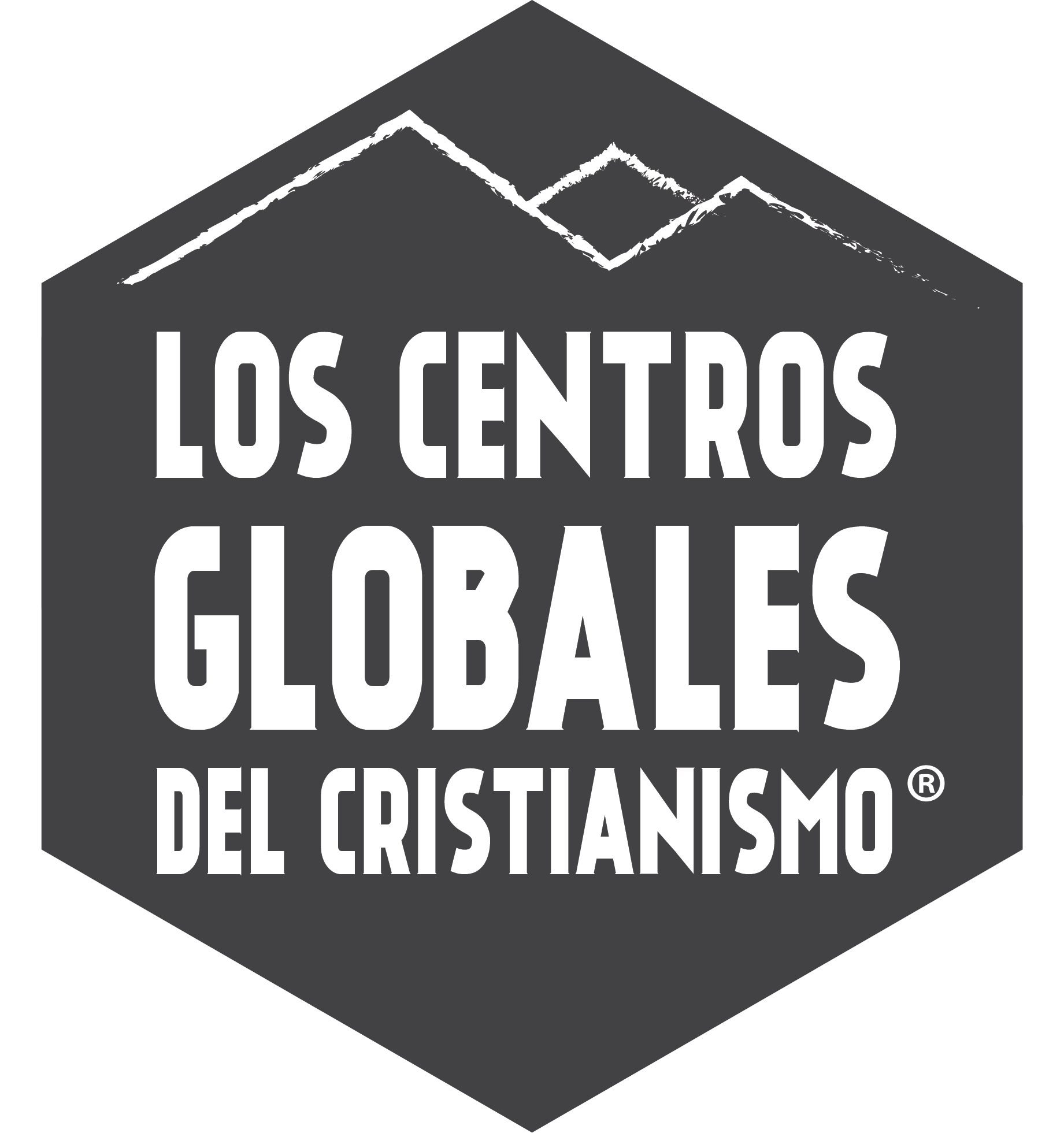 FORMACIÓN DE CARÁCTER
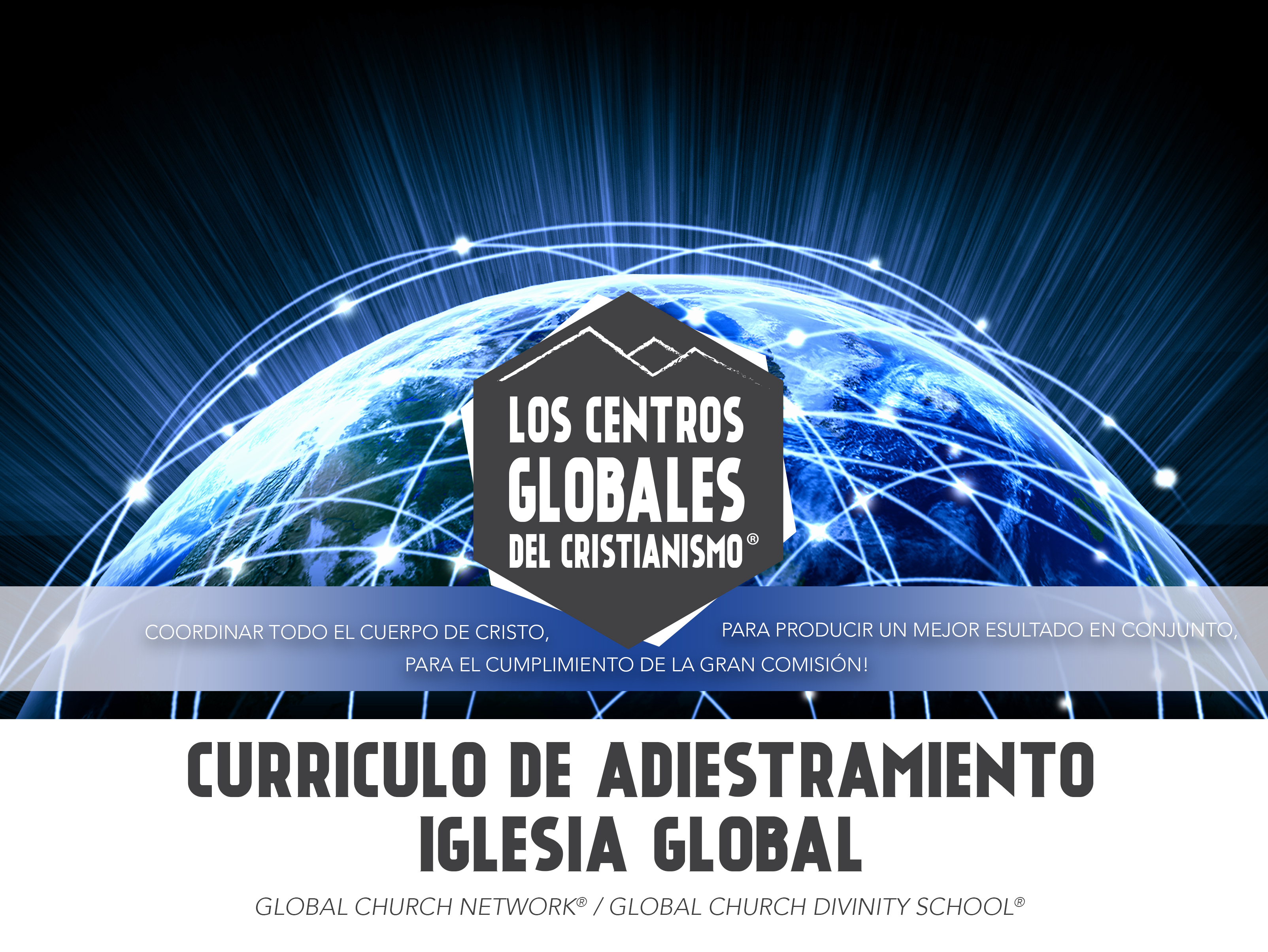